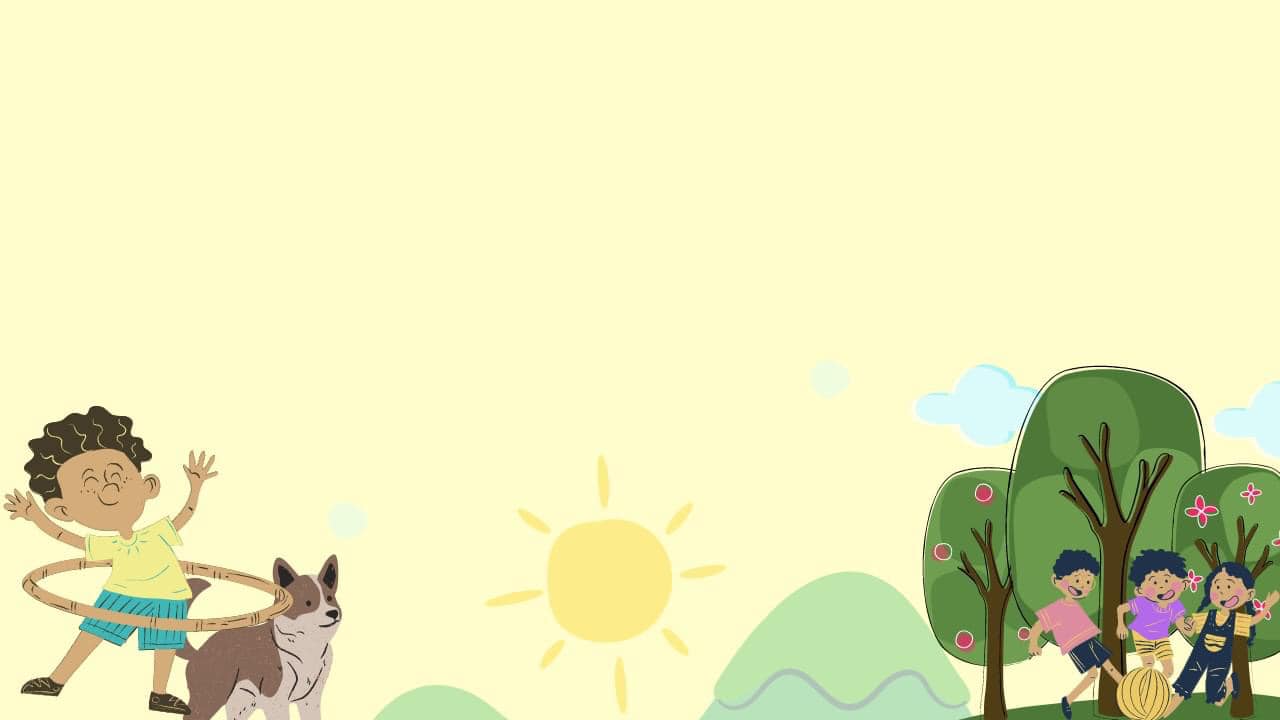 MÔN TIN HỌC LỚP 7
Bổ sung: Bài…. Tên bài:………………….
Giáo viên: ……………..
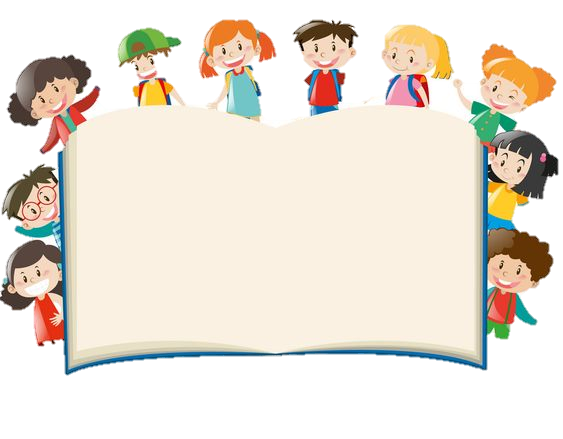 Quan sát bảng danh sách và hoàn thành nội dung sau:
KHỞI ĐỘNG
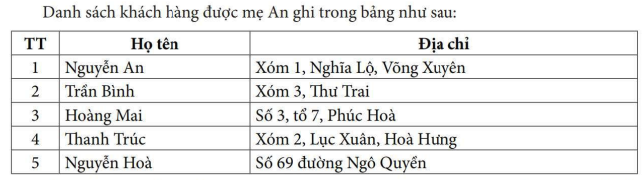 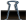 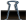 Phiếu bài tập 1
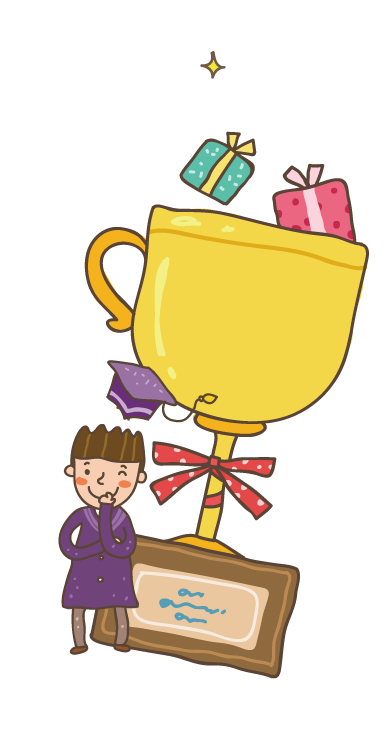 Câu 1: Thực hiện tìm địa chỉ của khách hàng Thanh Trúc trong bảng danh sách khách hàng?
Câu 2: Em đã thực hiện tìm kiếm khách hàng Thanh Trúc trong danh sách bằng cách nào?
Câu 3: Nêu ví dụ trong cuộc sống hàng ngày về hoạt động tìm kiếm?
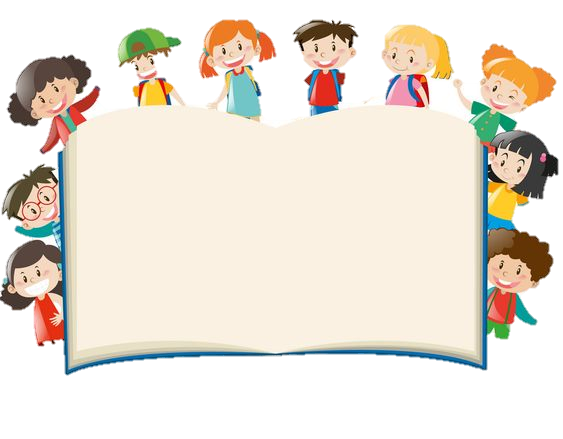 Câu 1: Địa chỉ của khách hàng Thanh Trúc trong bảng danh sách khách hàng.
KHỞI ĐỘNG
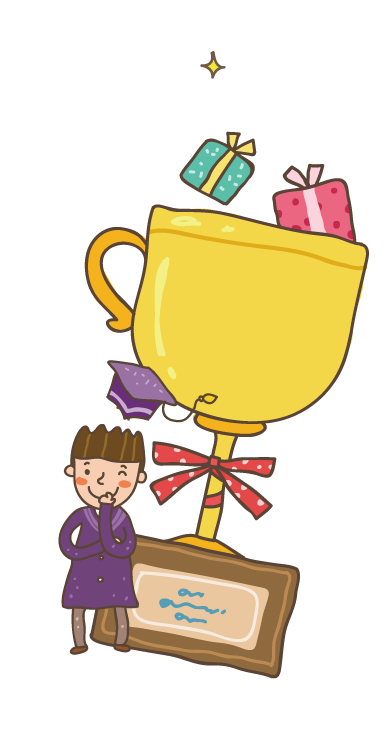 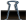 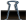 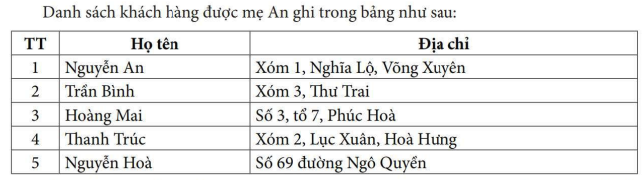 Phiếu bài tập 1
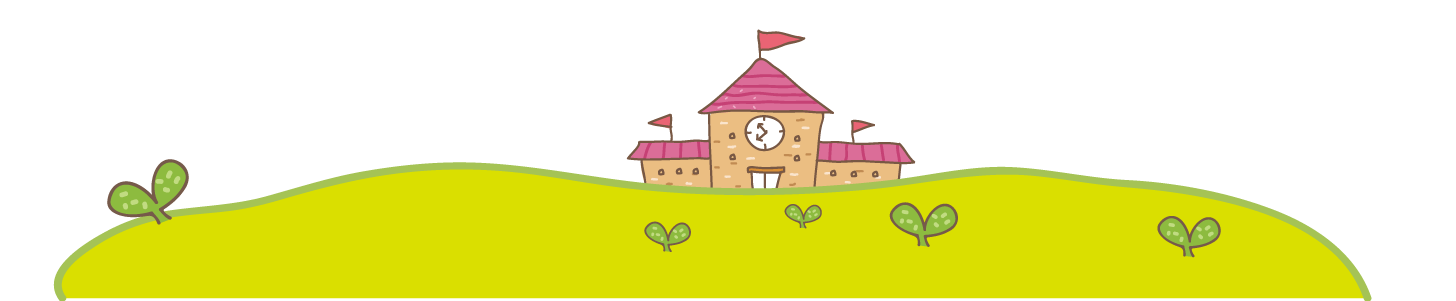 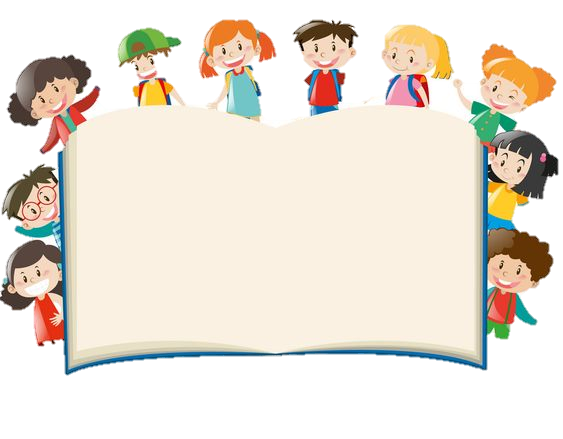 KHỞI ĐỘNG
Câu 2: Thực hiện tìm kiếm khách hàng Thanh Trúc bằng cách thực hiện tìm lần lượt từ đầu đến cuối danh sách, chừng nào chưa tìm thấy và chưa tìm hết thì còn tìm tiếp, tìm thấy và tìm hết danh sách thì dừng lại.
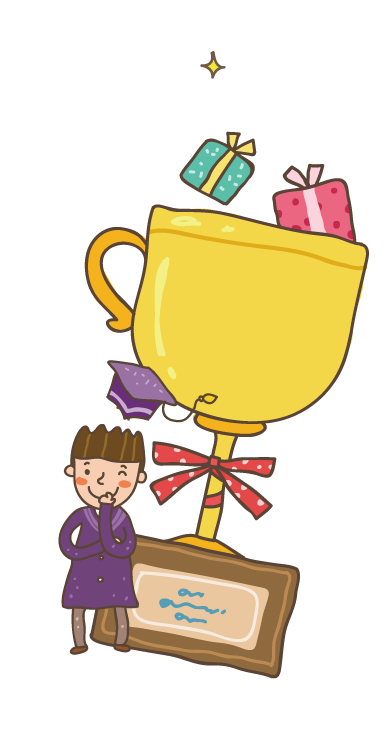 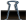 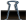 Phiếu bài tập 1
Câu 3: Ví dụ
- Tìm kiếm sách tin học 7 trong danh mục sách giáo khoa.
- Tìm kiếm học sinh sinh vào tháng 6 trong danh sách học sinh của lớp.
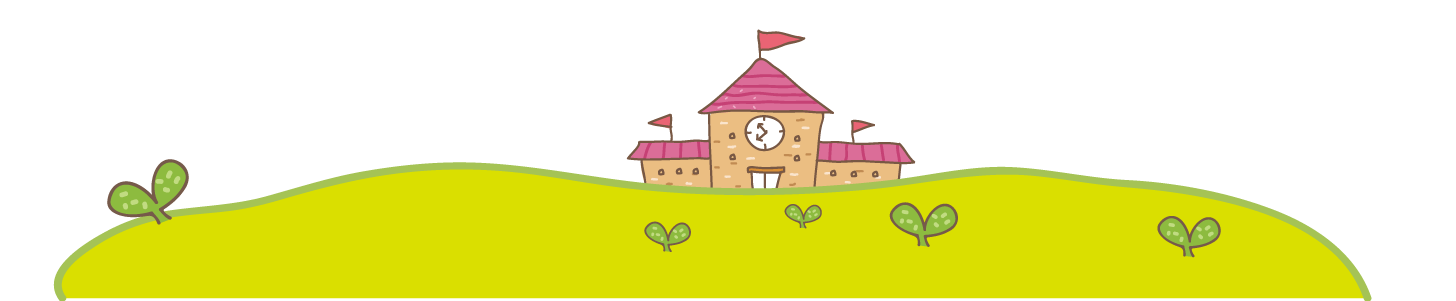 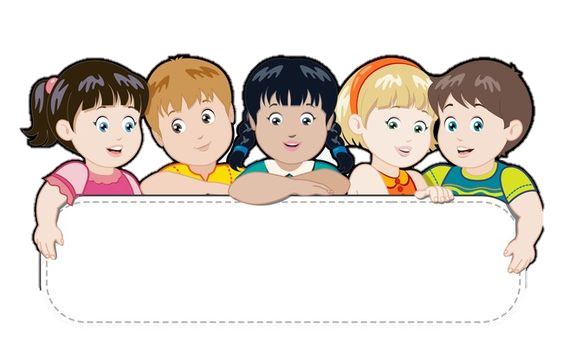 Tin học
Chủ đề 5
Bài 14: Thuật toán tìm kiếm tuần tự
Nội dung:
- Hoạt động 1: Thuật toán tìm kiếm tuần tự;
  Hoạt động 2: Mô tả thuật toán tìm kiếm tuần tự.
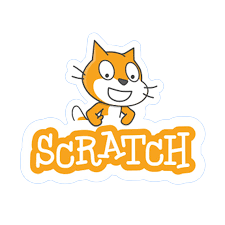 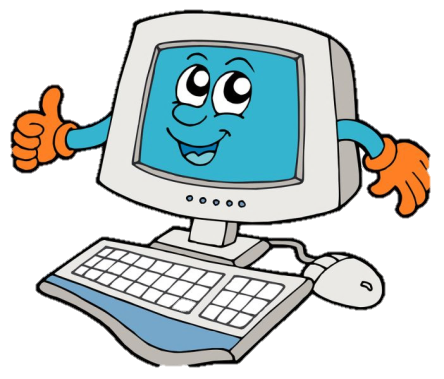 Tin học
Bài 14: Thuật toán tìm kiếm tuần tự
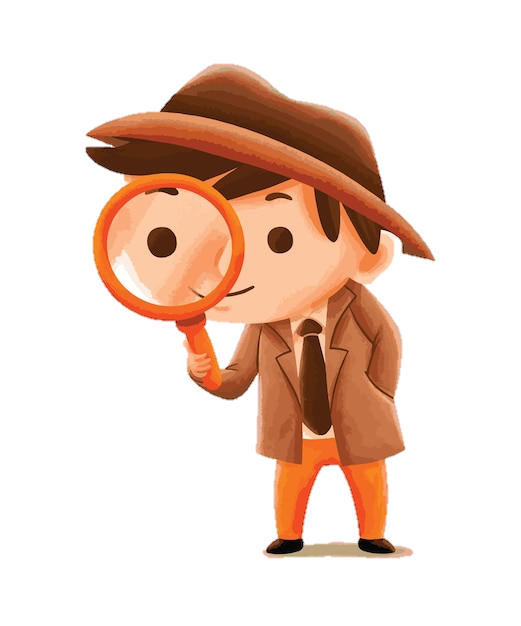 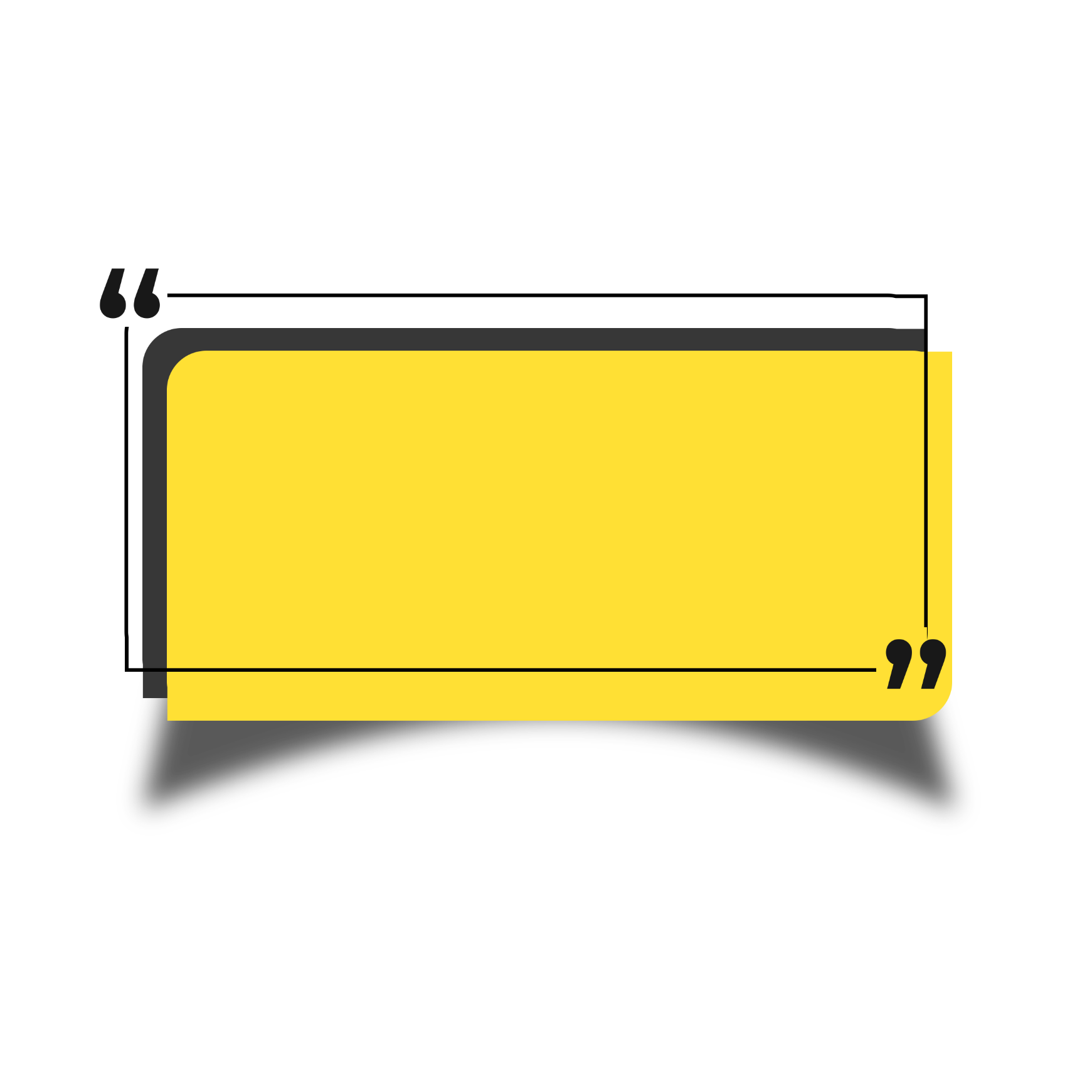 KHÁM PHÁ
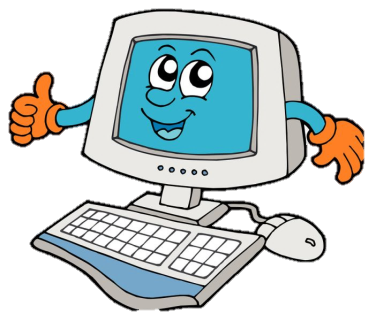 Bài 14: Thuật toán tìm kiếm tuần tự
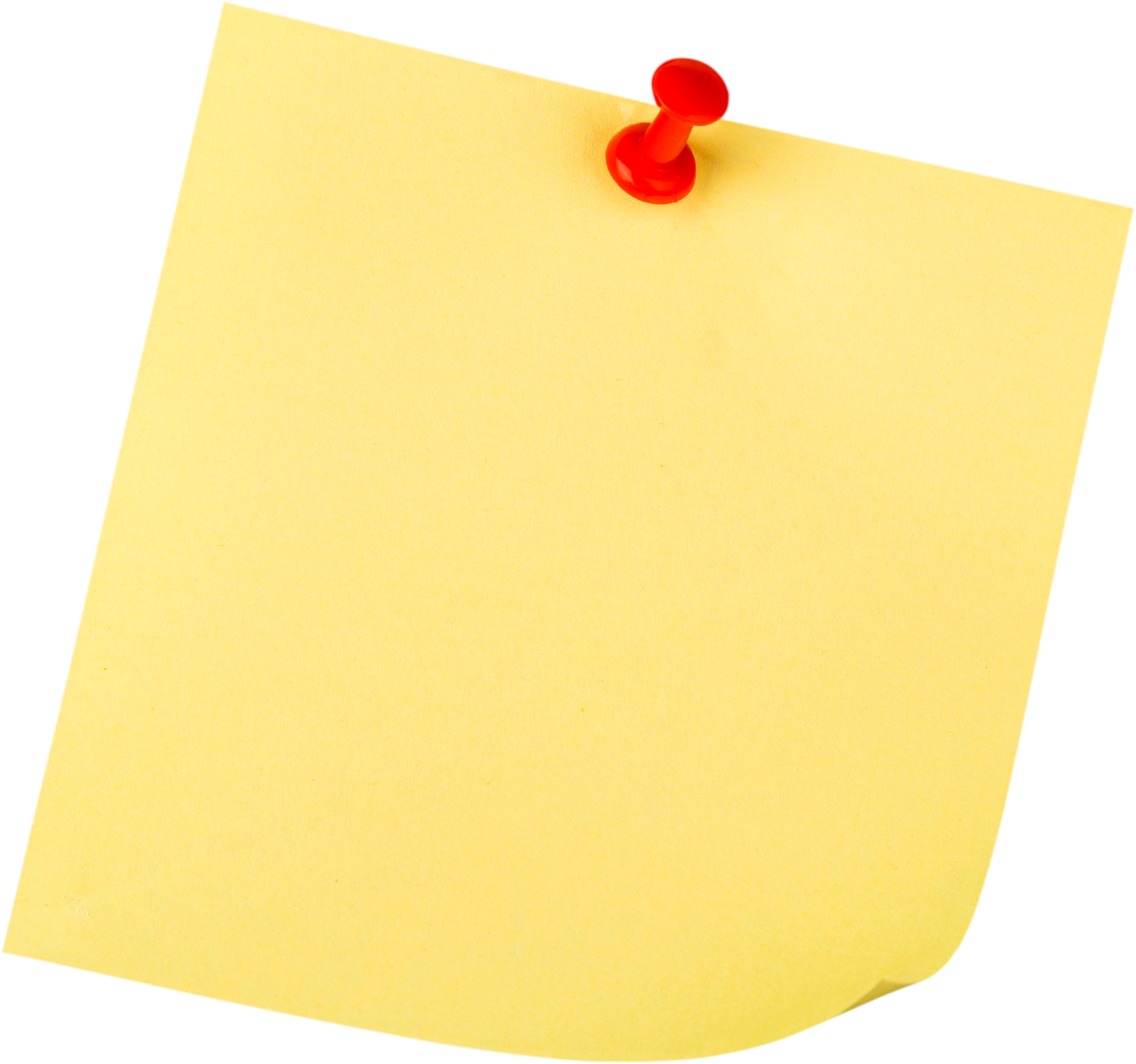 Thảo luận nhóm
Nhóm 1: Xác định input, output cho bài toán tìm kiếm khách hàng trong tình huống khởi động.
Nhóm 2: Cấu trúc điều khiển nào được sử dụng trong bài toán.
Nhóm 3: Hoạt động lặp trong bài toán là gì?
Nhóm 4: Điều kiện cần kiểm tra để dừng vòng lặp là gì?
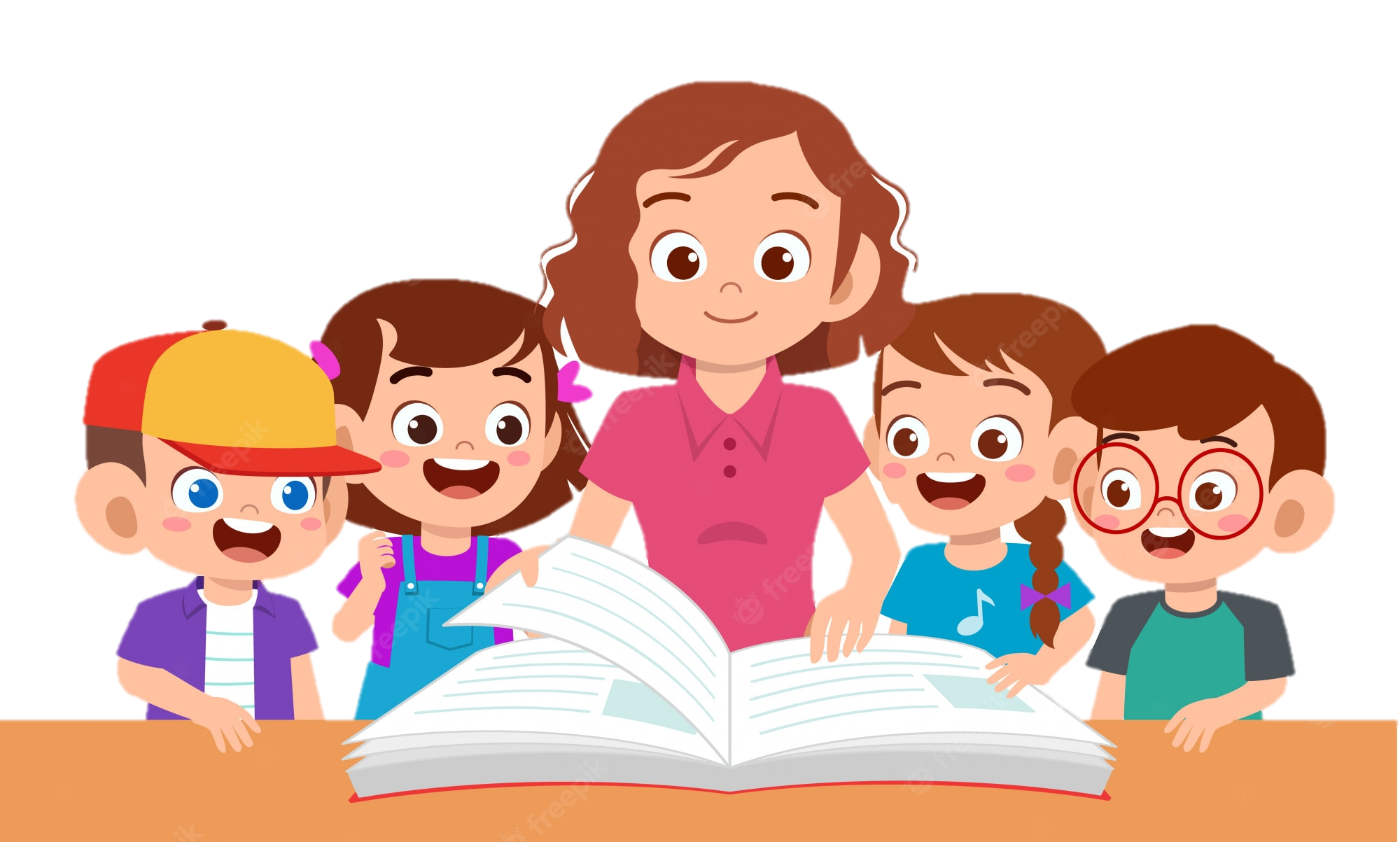 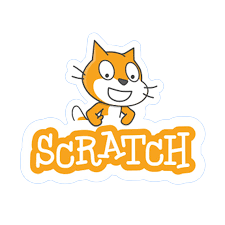 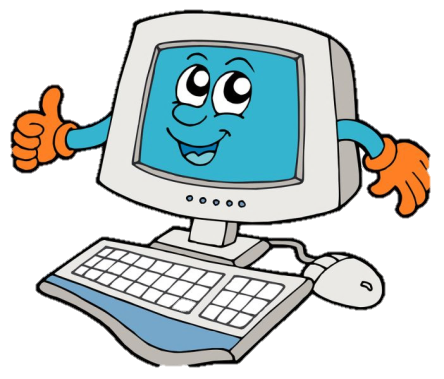 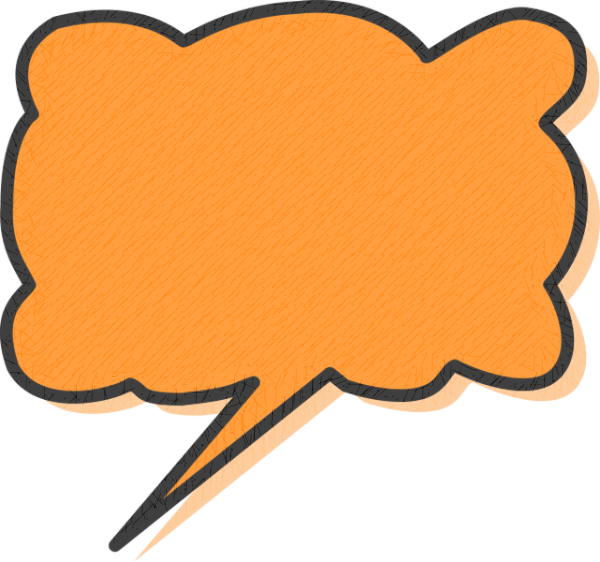 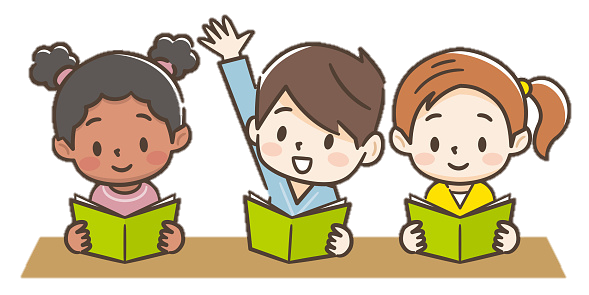 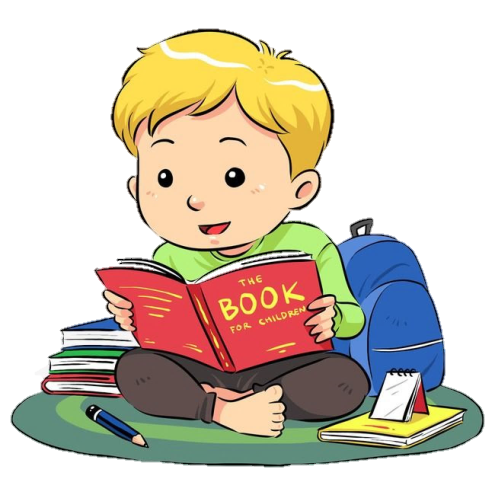 Chia sẻ kết quả thảo luận của nhóm
Nhóm 1: Xác định input, output bài toán:
	Input: Danh sách khách hàng
	Output: Địa chỉ của khách hàng cần tìm
	Nhóm 2: Cấu trúc lặp được sử dụng trong bài toán
	Nhóm 3: Hoạt động lặp: Tìm tên khách hàng trong danh sách.
	Nhóm 4: Điều kiện dừng vòng lặp:
Điều kiện 1: kiểm tra họ tên khách hàng có đúng là họ tên cần tìm không
Điều kiện 2: kiểm tra đã hết danh sách chưa
Chừng nào chưa tìm thấy và chưa tìm hết thì còn tìm tiếp.
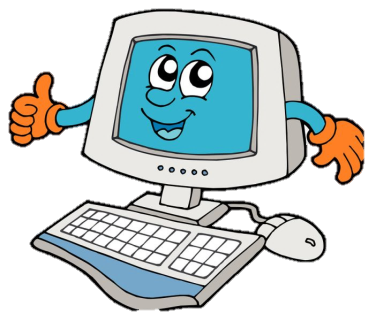 Tin học
Bài 14: Thuật toán tìm kiếm tuần tự
1. Thuật toán tìm kiếm tuần tự
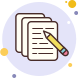 KẾT LUẬN
- Thuật toán tìm kiếm tuần tự thực hiện tìm lần lượt từ đầu đến cuối danh sách, chừng nào chưa tìm thấy và chưa tìm hết thì còn tìm tiếp.
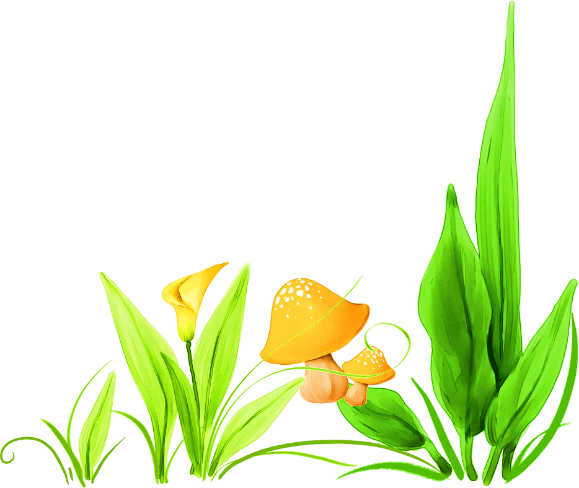 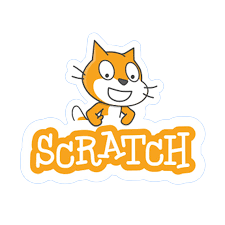 Tin học
Bài 14: Thuật toán tìm kiếm tuần tự
Hoạt động 2:
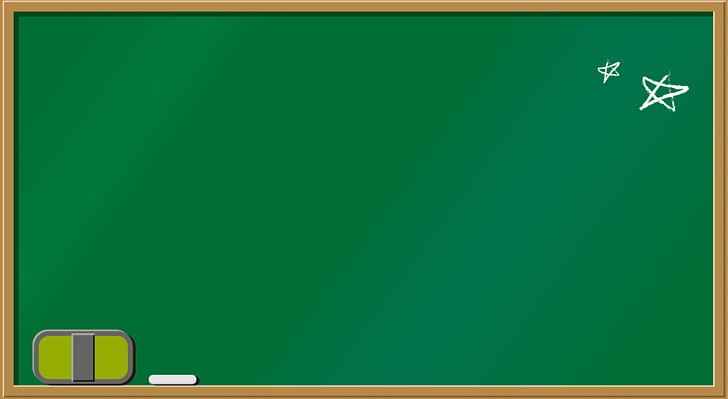 Hoạt động 2: Mô tả thuật toán tìm kiếm tuần tự
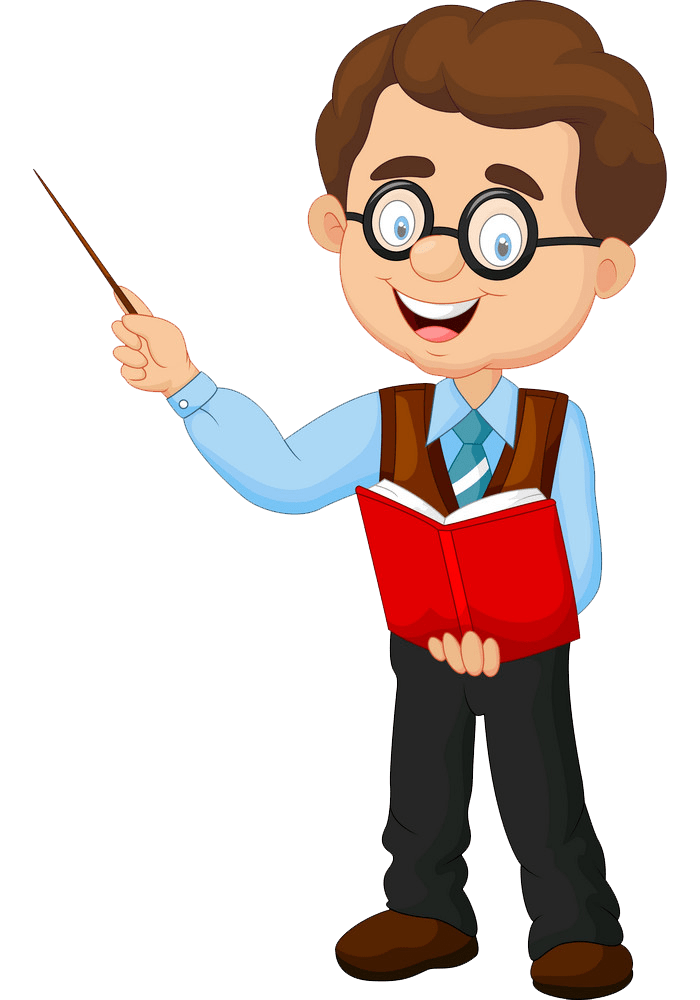 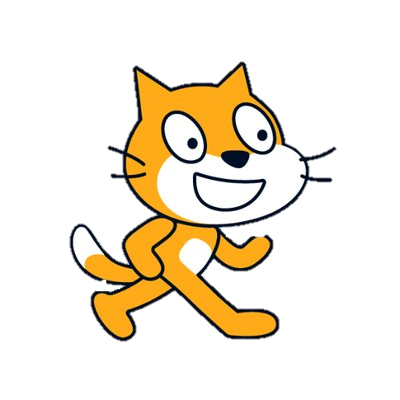 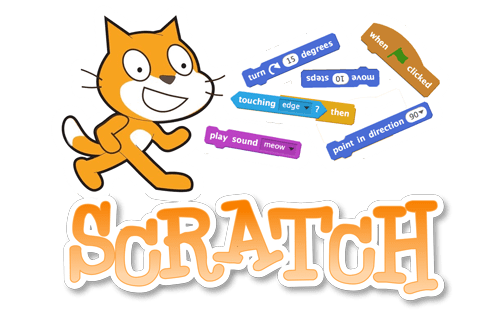 Hoạt động 2: Mô tả thuật toán tìm kiếm tuần tự
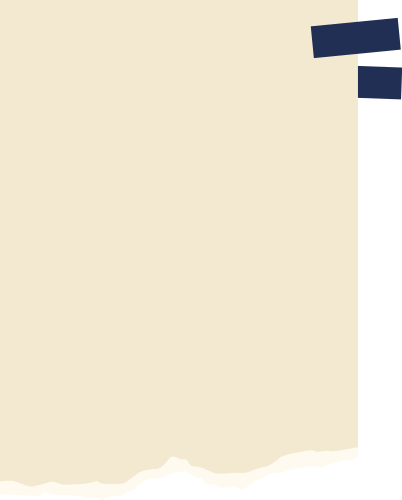 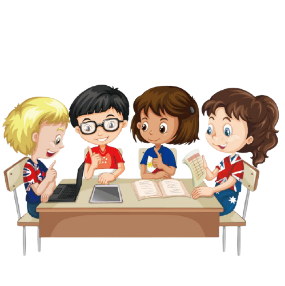 Làm việc theo nhóm 4
Quan sát sơ đồ khối và hoàn thành bảng 1- Các bước tìm địa chỉ khách hàng tên “Thanh trúc”
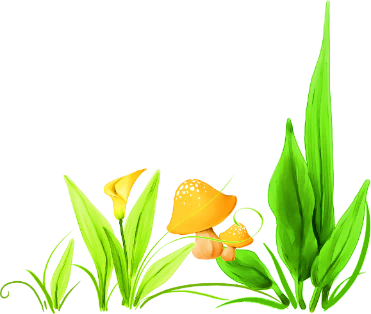 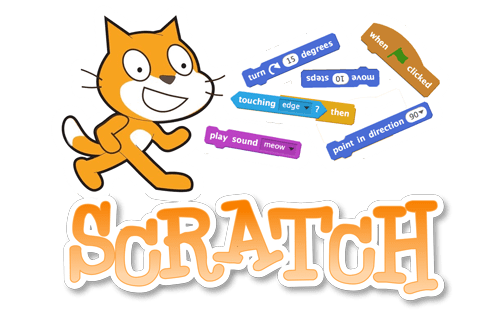 Hoạt động 2: Mô tả thuật toán tìm kiếm tuần tự
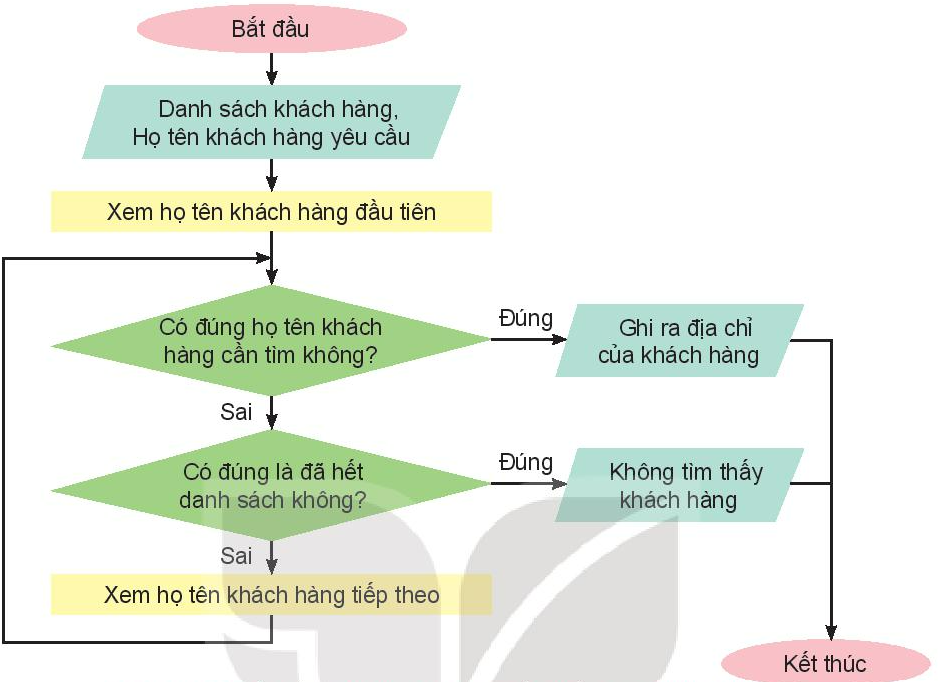 Các bước tìm địa chỉ khách hàng
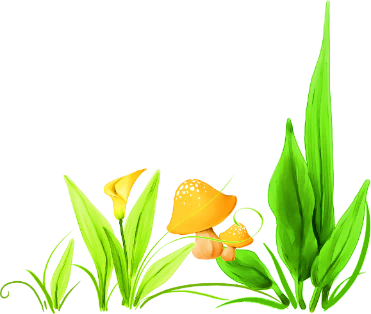 Sơ đồ khối
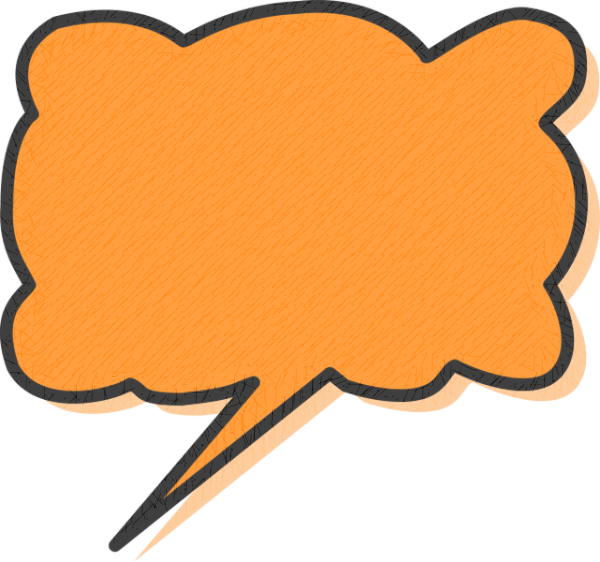 Chia sẻ kết quả thảo luận của nhóm
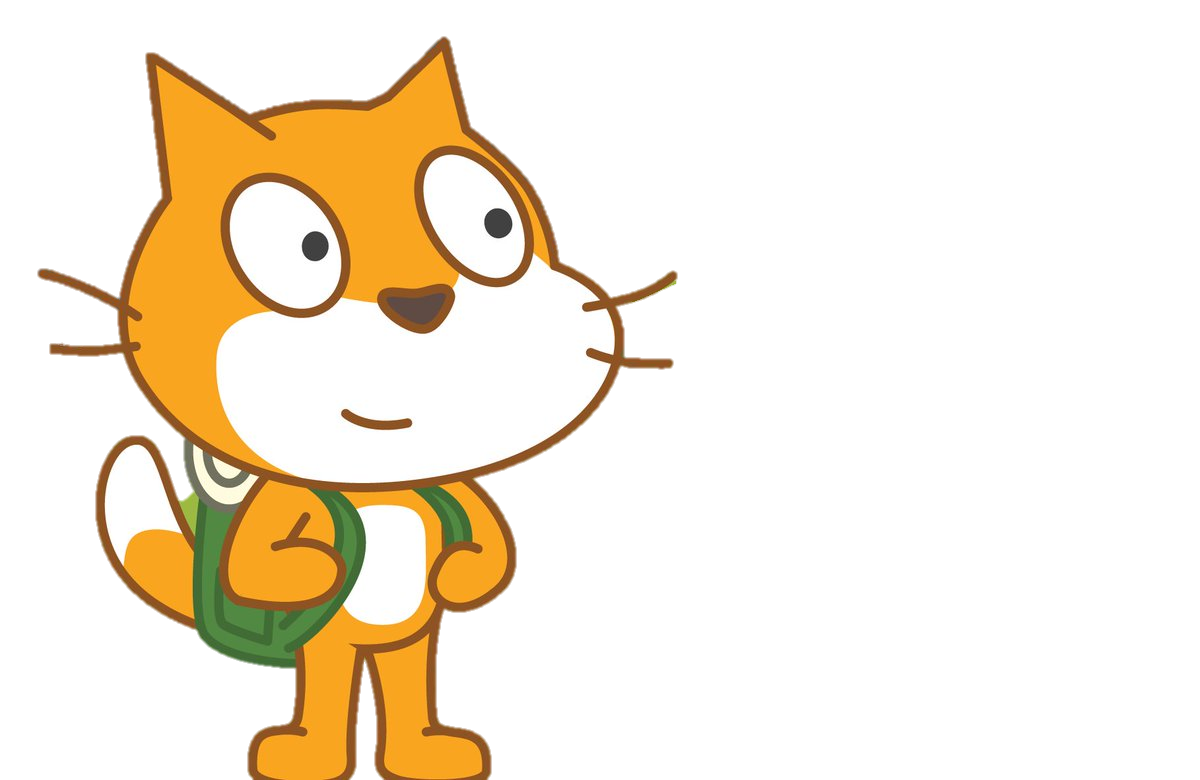 Sai
Nguyễn An
1
Sai
Trần Bình
2
Sai
Sai
3
Hoàng Mai
Sai
Sai
4
Thanh Trúc
Đúng
Các bước tìm địa chỉ khách hàng
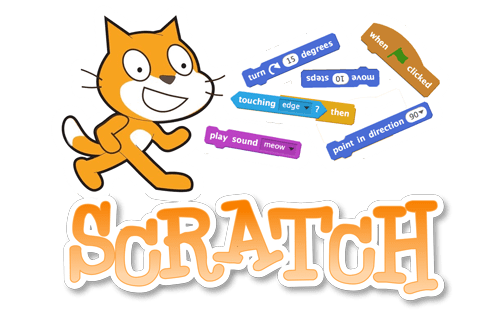 2. Mô tả thuật toán tìm kiếm tuần tự
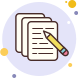 Bước 1: Xét phần tử đầu tiên của danh sách
	Bước 2: Nếu giá trị của phần tử đang xét bằng giá trị cần tìm thì chuyển sang Bước 4, nếu không thì thực hiện bước tiếp theo (Bước 3)
	Bước 3: Kiểm tra đã hết danh sách chưa. Nếu đã hết danh sách thì chuyển qua bước 5, nếu chưa thì lặp lại từ bước 2.
	Bước 4: Trả lời “Tìm thấy” và chỉ ra vị trí tìm được; Kết thúc.
	Bước 5: Trả lời “Không tìm thấy”; Kết thúc.
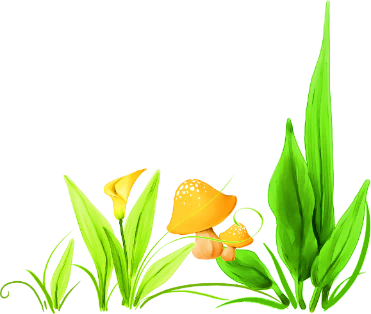 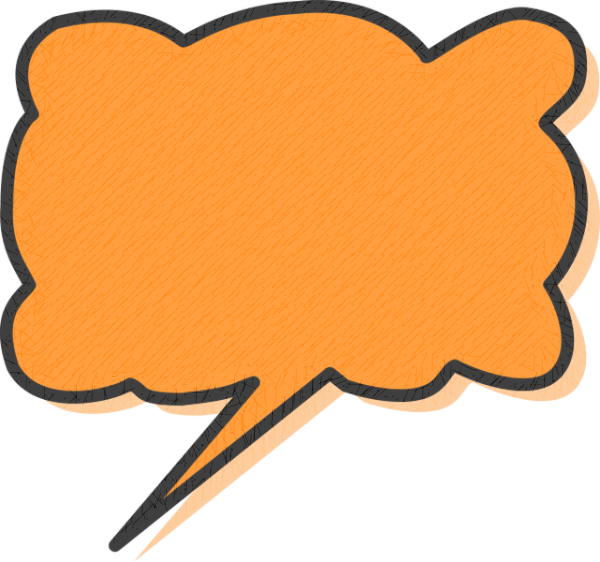 Làm việc cá nhân
Câu 1: Thuật toán tìm kiếm tuần tự thực hiện công việc gì?
A. Lưu trữ dữ liệu
B. Sắp xếp dữ liệu theo chiều tăng dần
C. Xử lý dữ liệu
D. Tìm kiếm dữ liệu cho trước trong một danh sách đã cho
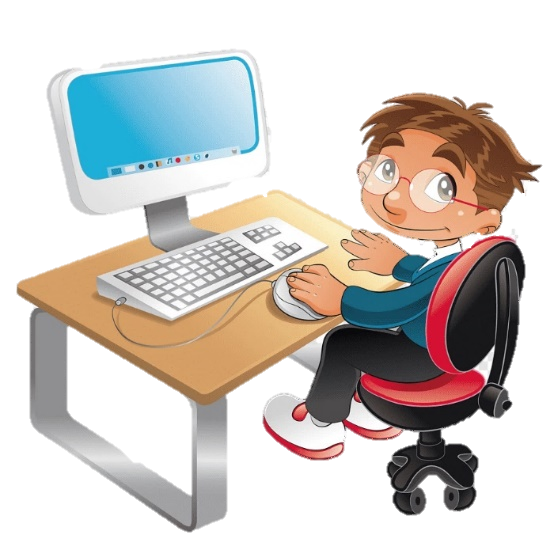 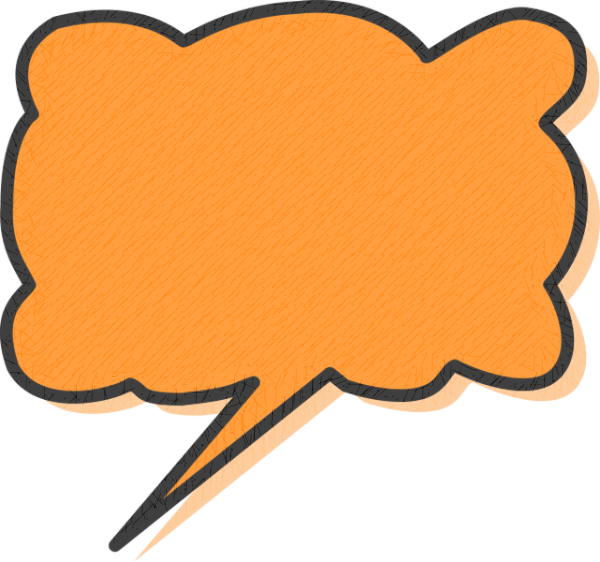 Làm việc cá nhân
Câu 2: Thuật toán tìm kiếm tuần tự thực hiện công việc như thế nào?
A. Sắp xếp lại dữ liệu theo thứ tự của bảng chữ cái
B. Xem xét mục dữ liệu đầu tiên, sau đó xem xét lần lượt từng mục dữ liệu tiếp theo cho đến khi tìm thấy mục dữ liệu được yêu cầu hoặc đến khi hết danh sách.
C. Chia nhỏ dữ liệu thành từng phần để tìm kiếm.
D. Bắt đầu từ vị trí bất kì của danh sách.
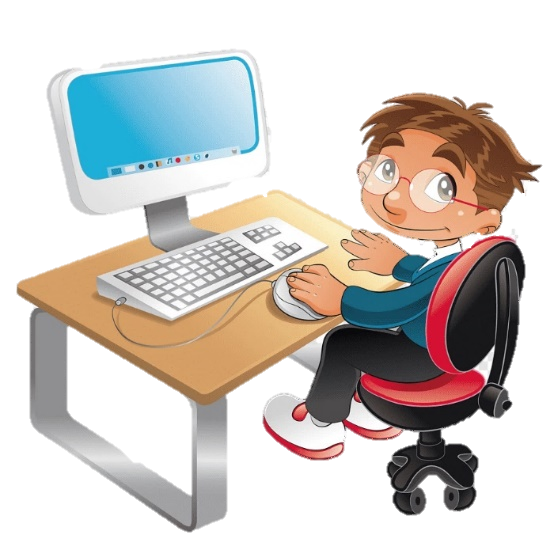 Tin học
Bài 14: Thuật toán tìm kiếm tuần tự
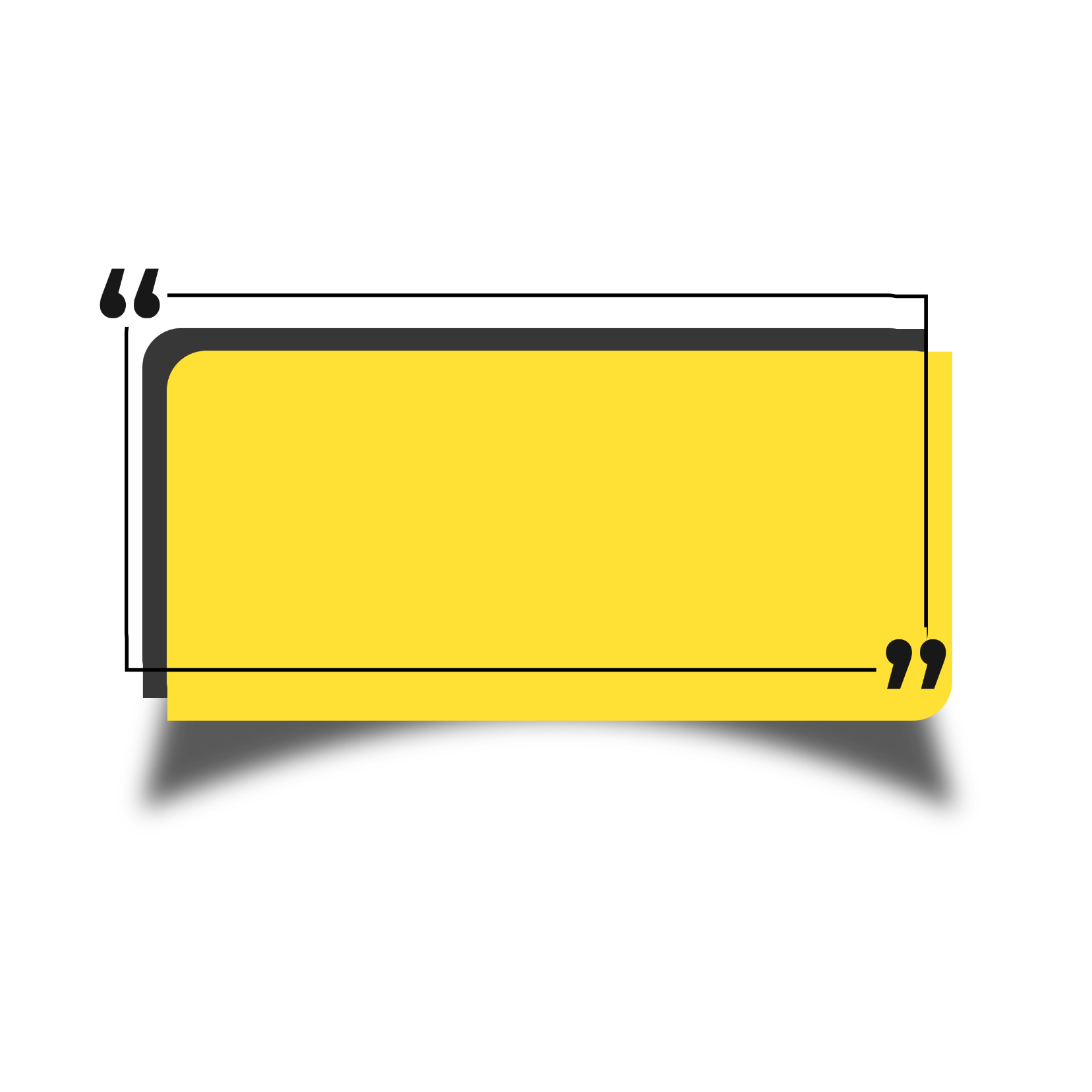 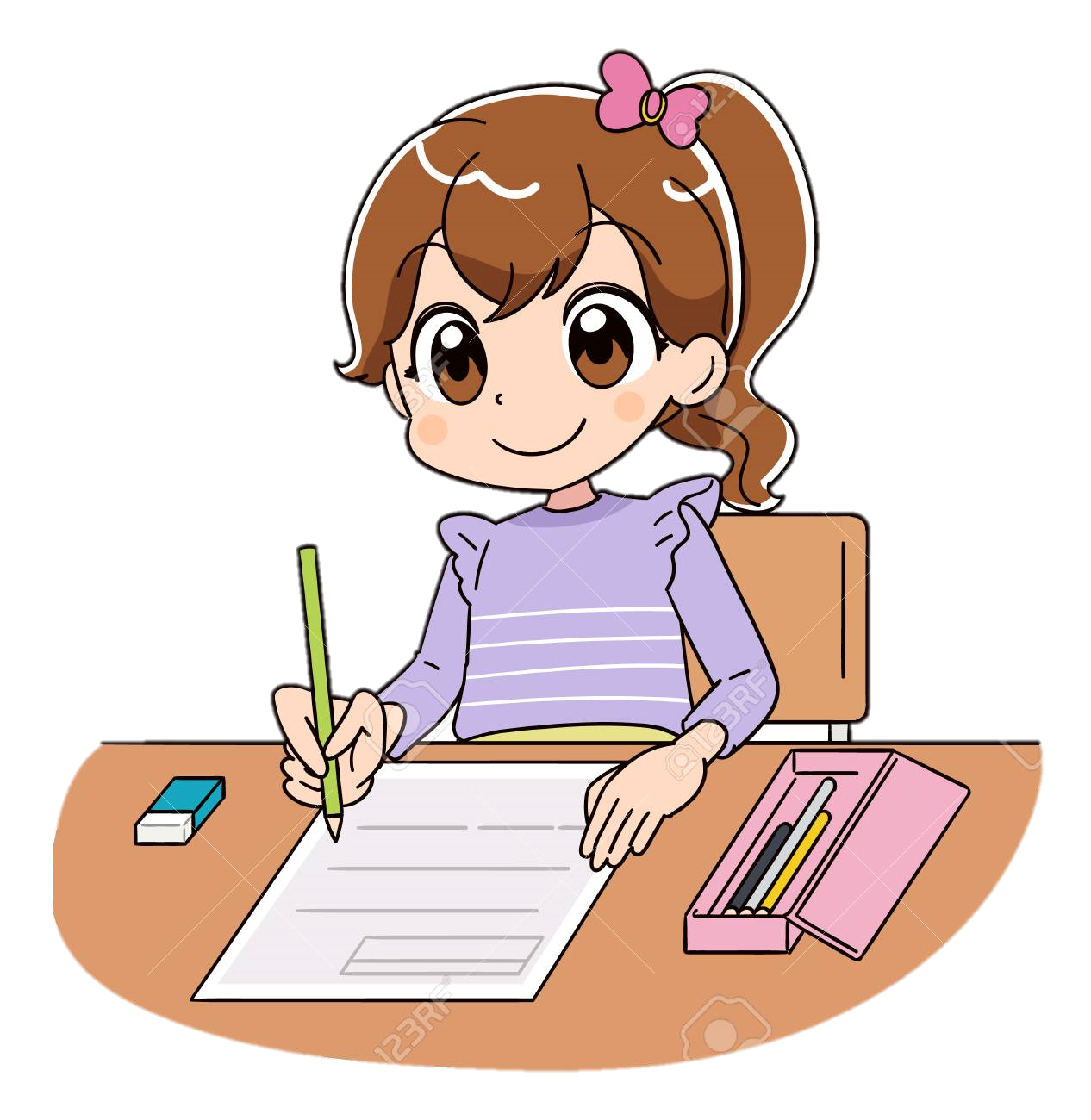 Luyện tập
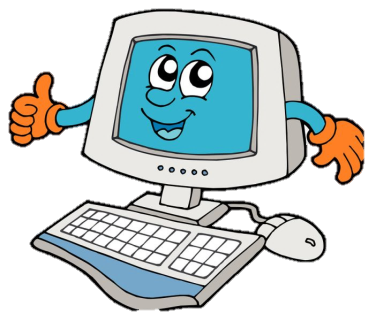 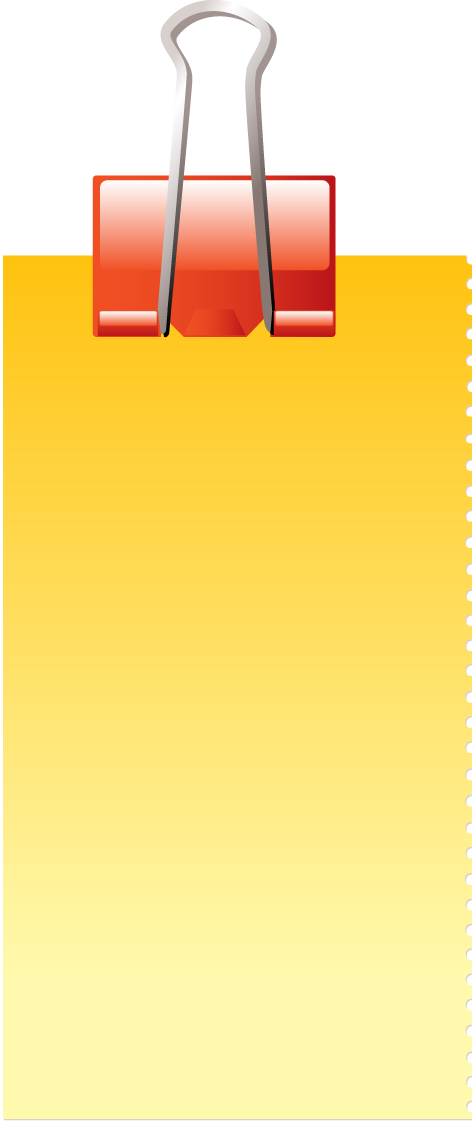 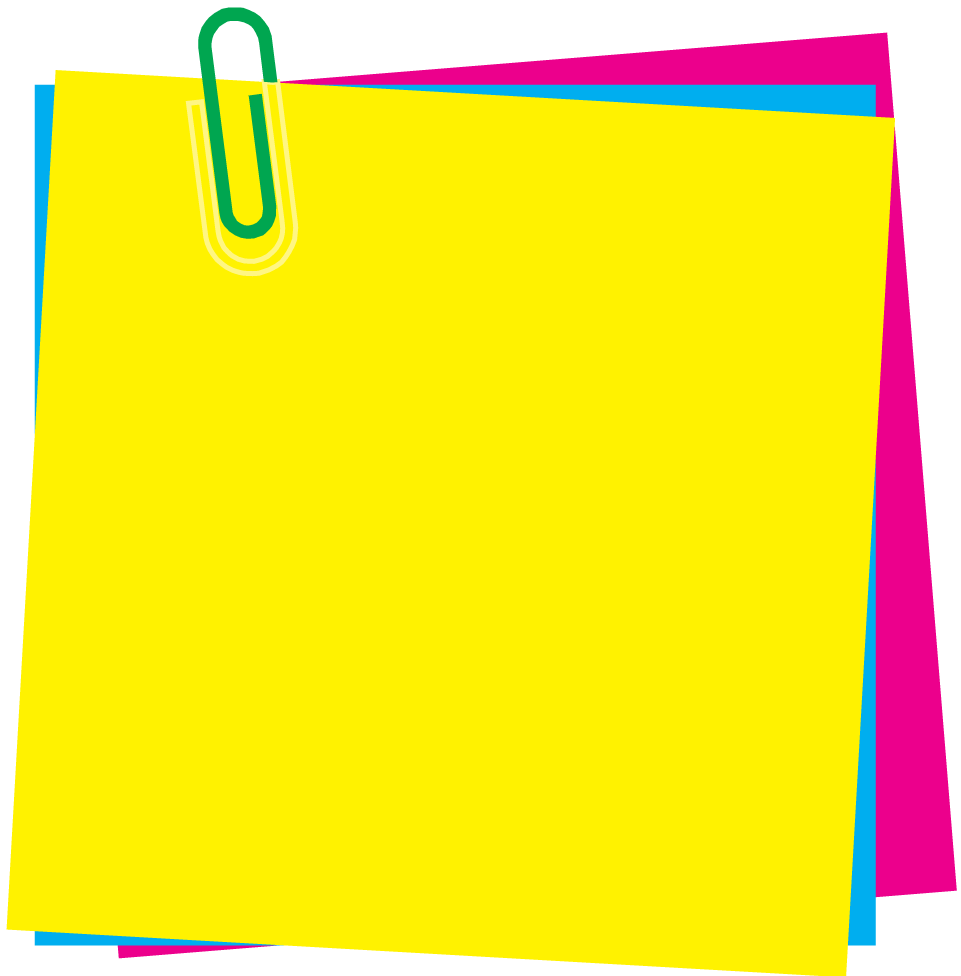 TRÒ CHƠI
TIẾP SỨC
Luật chơi: Chia lớp thành 2 đội; mỗi đội chọn ra 7 bạn xếp thành 2 hàng chơi tiếp sức. Bạn thứ 1 đọc đề bài trên màn hình rồi hoàn thành lần lặp thứ 1, xong quay về chuyền phấn cho bạn thứ 2 rồi xuống đứng cuối hàng. Bạn thứ 2 đọc đề bài và hoàn thành nội dung lần lặp thứ 2, xong quay về chuyền phấn cho bạn thứ 3…. Tiến hành đến khi hoàn thành bài toán
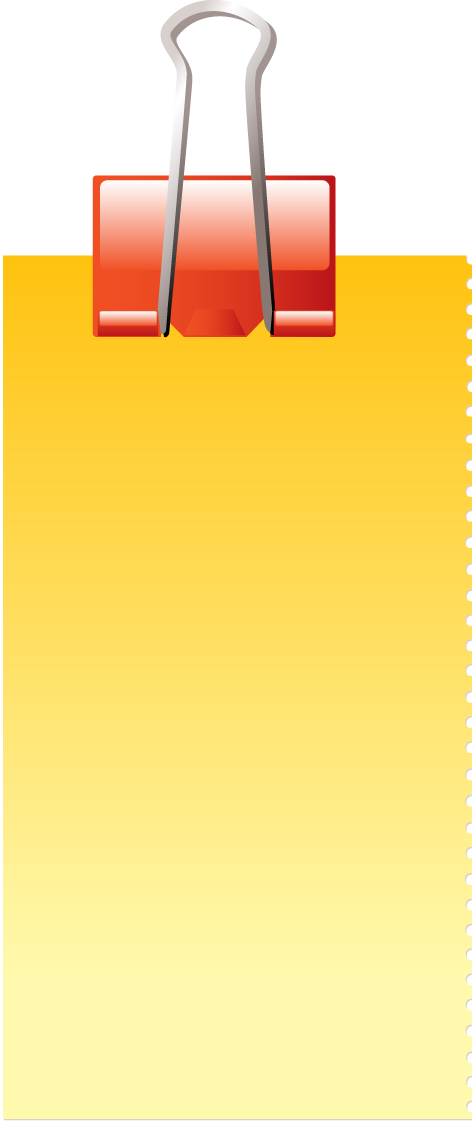 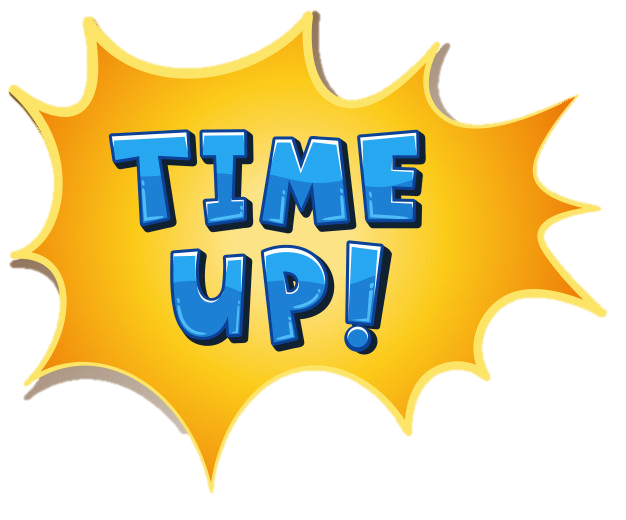 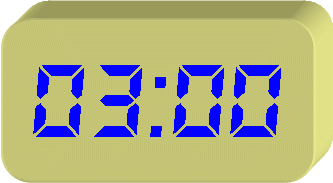 TRÒ
CHƠI
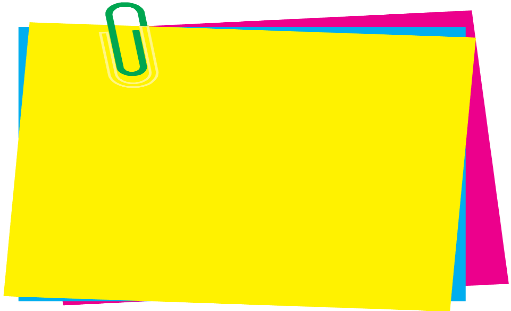 TIẾP SỨC
Cho danh sách tên các nước sau đây:
Bolivia, Albania, Scotland, Canada, Vietnam, Iceland, Portugal, Greenland, Germany
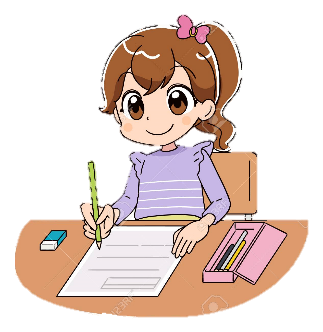 Điền các bước thực hiện thuật toán tìm kiếm tuần tự để tìm tên nước Iceland trong danh sách trên
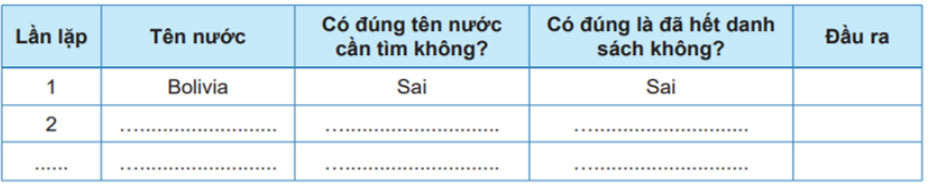 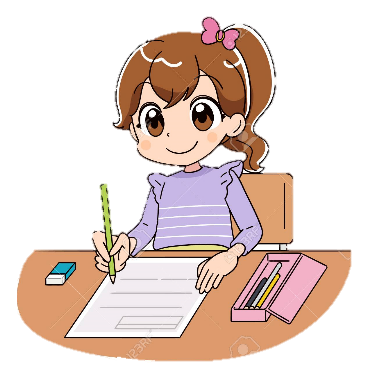 Điền các bước thực hiện thuật toán tìm kiếm tuần tự để tìm tên nước Iceland trong danh sách trên
1
Bolivia
Sai
Sai
2
Sai
Albania
Sai
Sai
3
Sai
Scotland
4
Sai
Sai
Việt Nam
5
Đúng
Iceland
Iceland
Tin học
Bài 14: Thuật toán tìm kiếm tuần tự
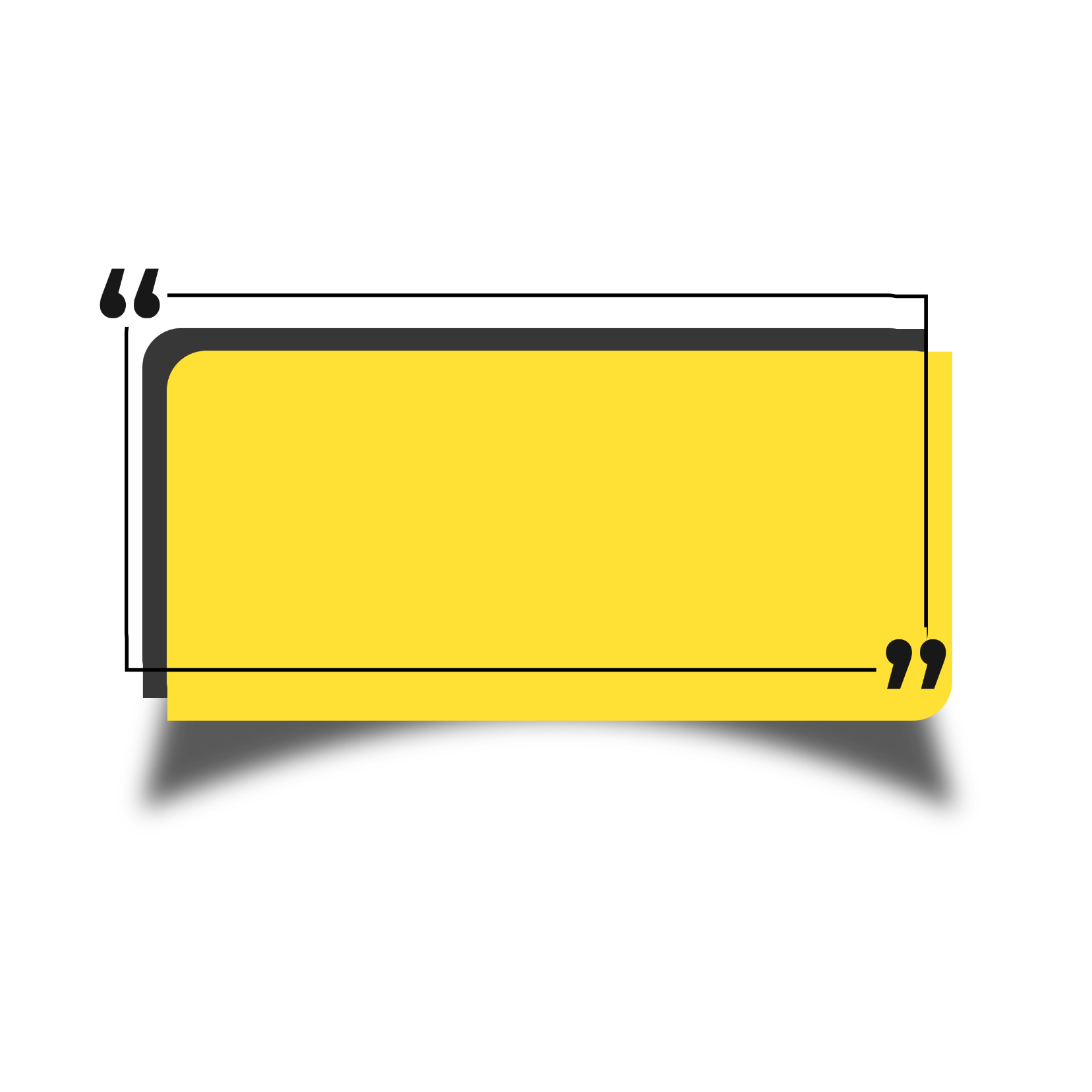 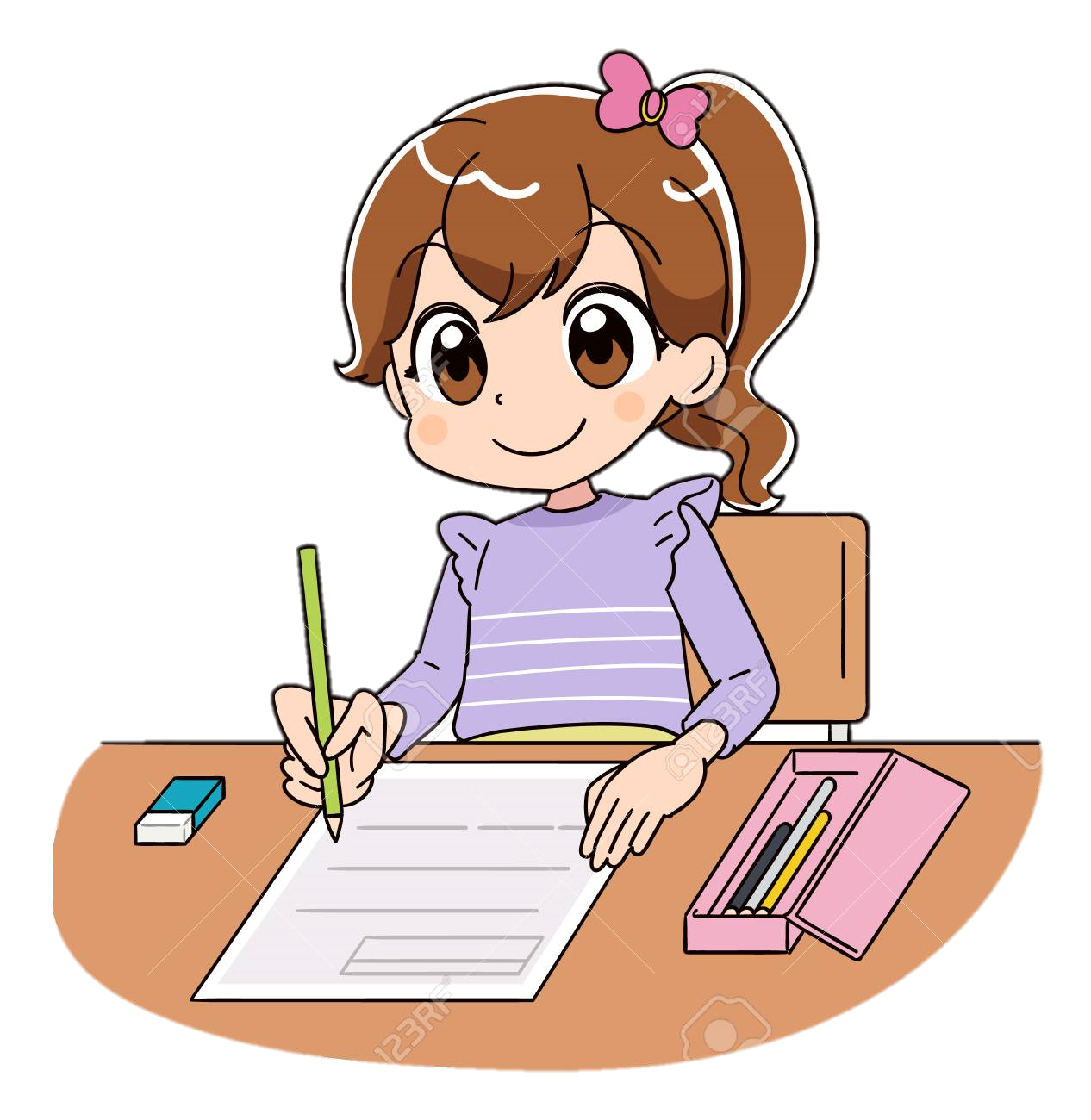 VẬN DỤNG
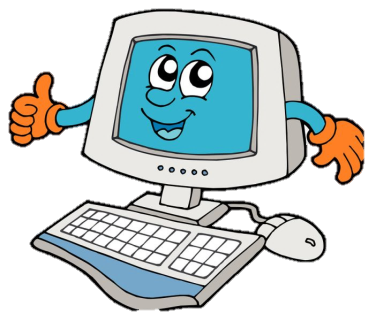 Bài tập: Lập danh sách các cuốn sách trong tủ sách lớp em:
Toán học, Văn học, Âm nhạc, Mỹ thuật, Tin học, Vật lý, Hóa học
Điền các bước thực hiện thuật toán tìm kiếm tuần tự để tìm tên sách Hóa học trong danh sách trên.
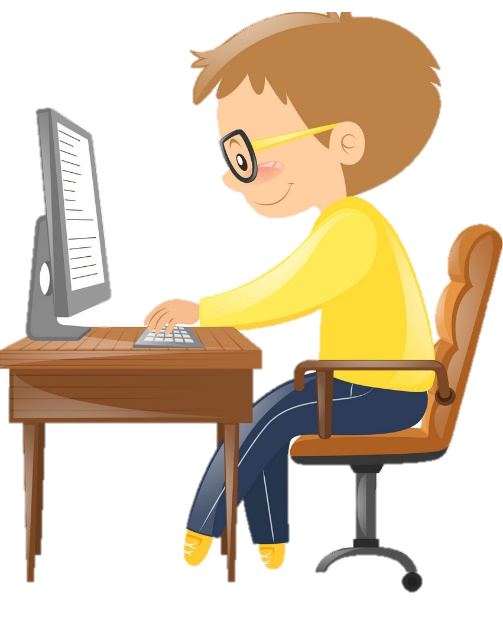 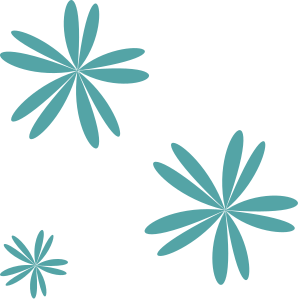 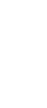 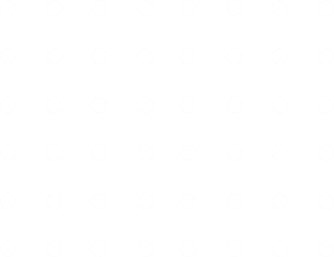 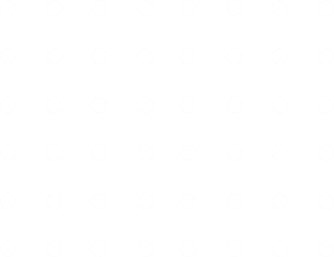 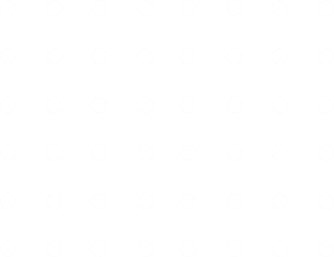 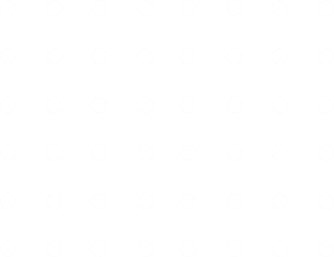 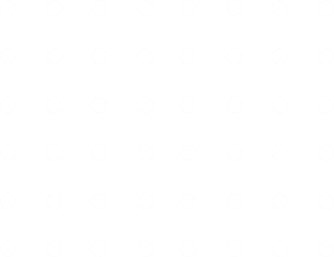 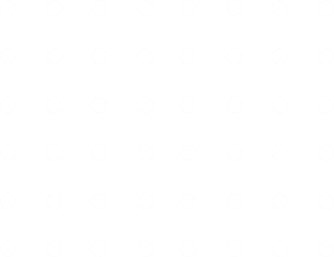 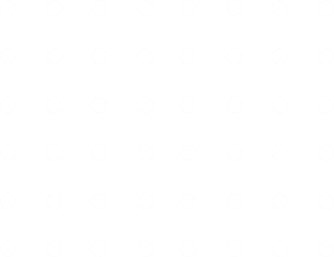 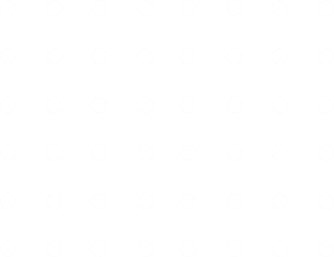 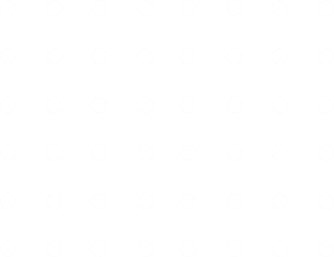 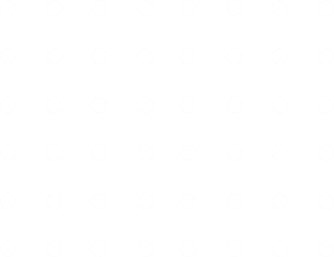 Tin học
Bài 14: Thuật toán tìm kiếm tuần tự
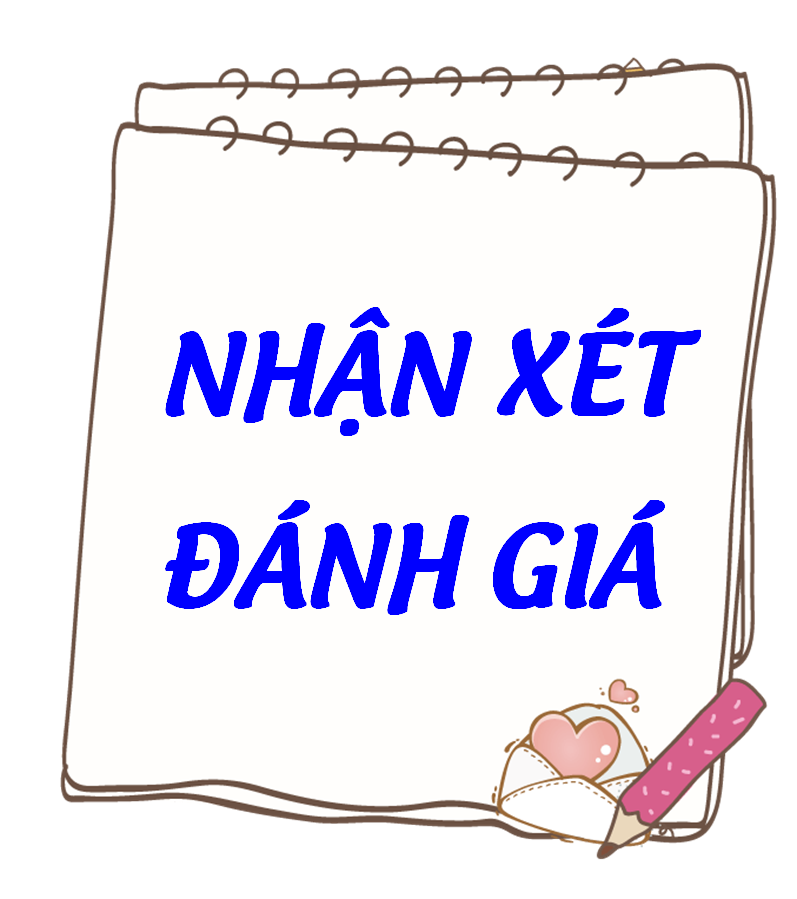 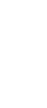 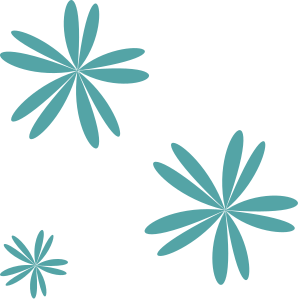 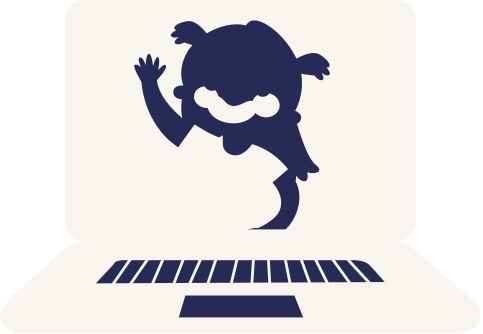 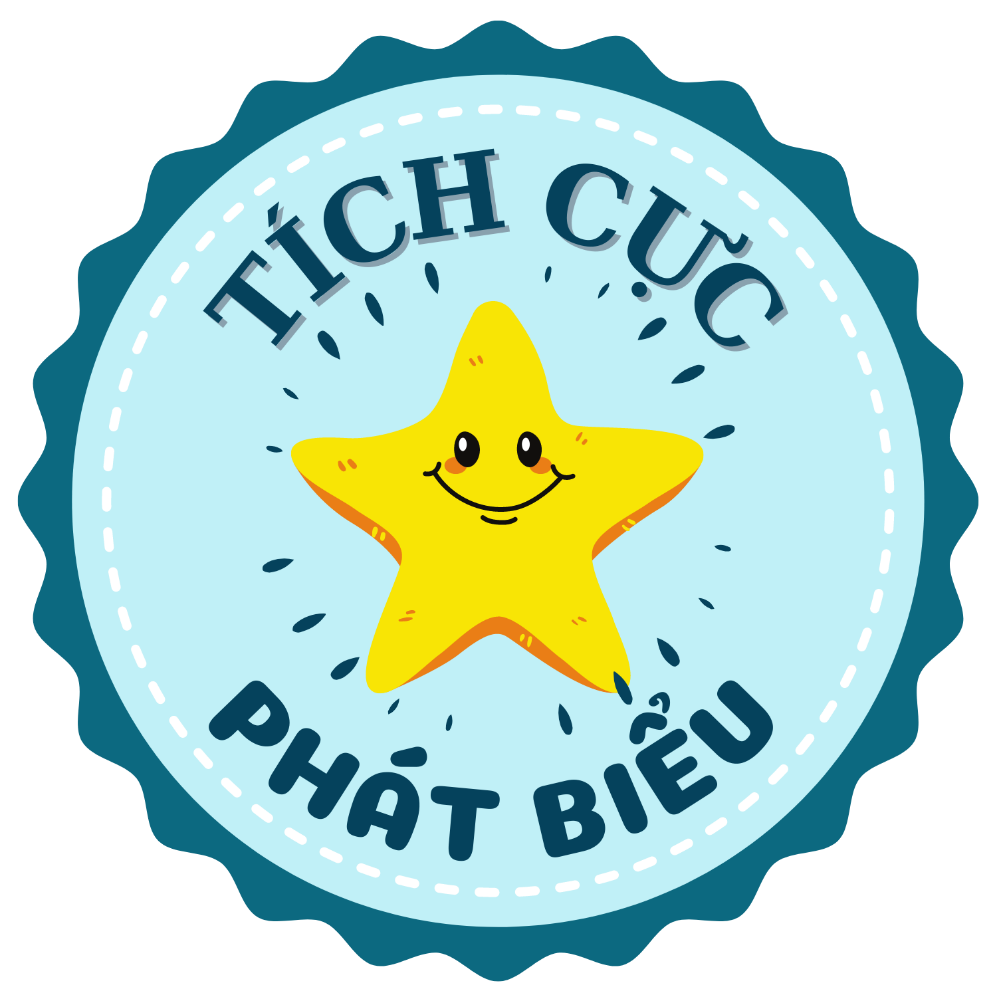 Nhận xét đánh giá
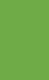 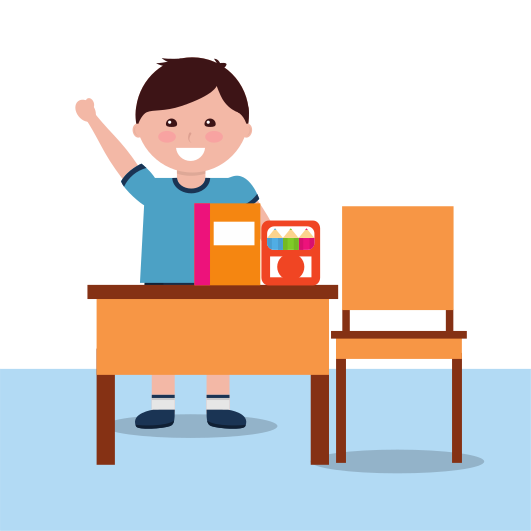 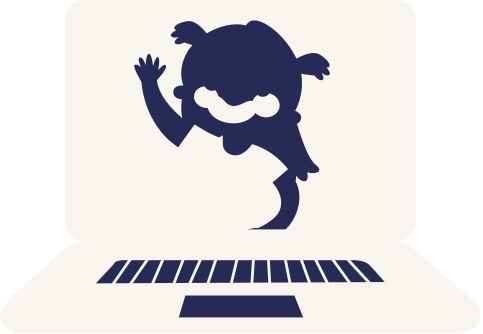 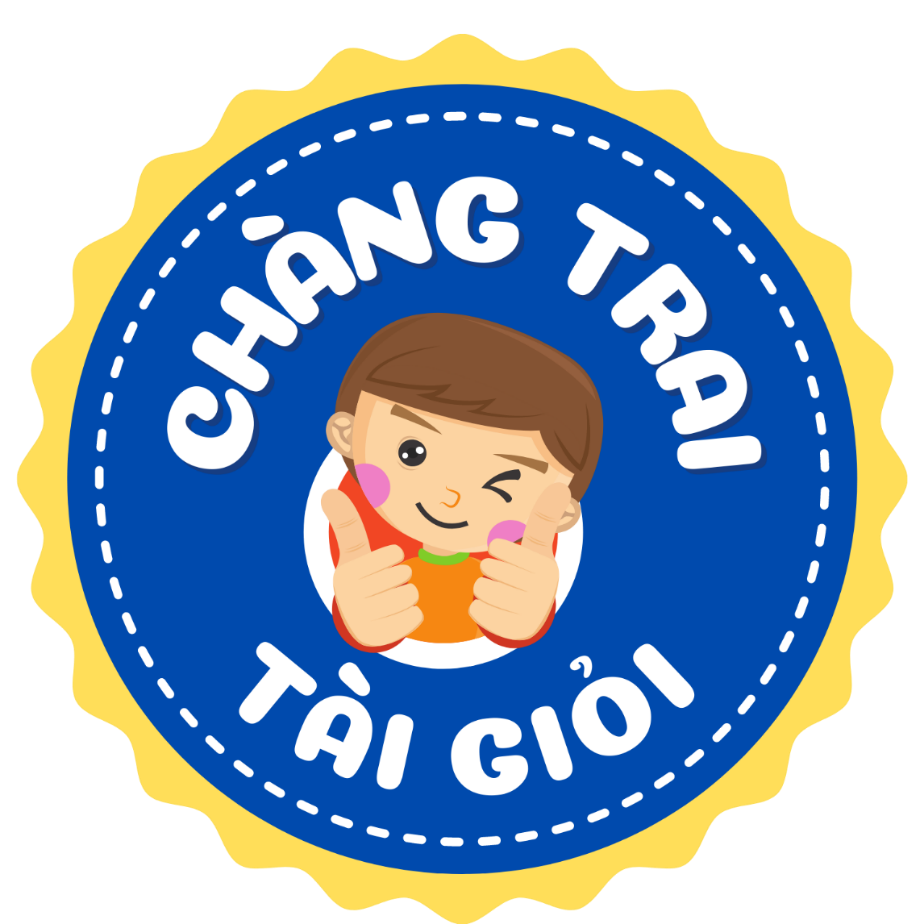 Nhận xét đánh giá
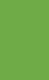 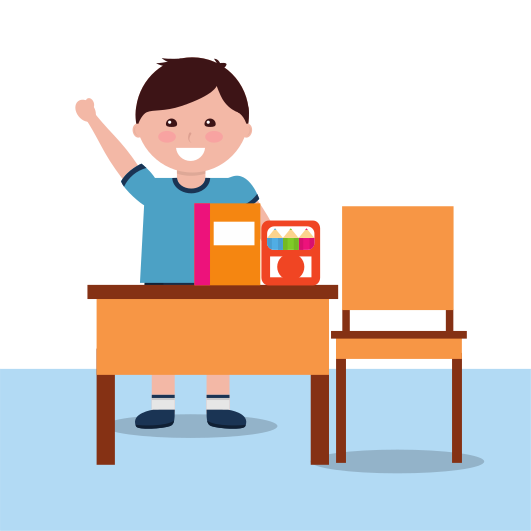 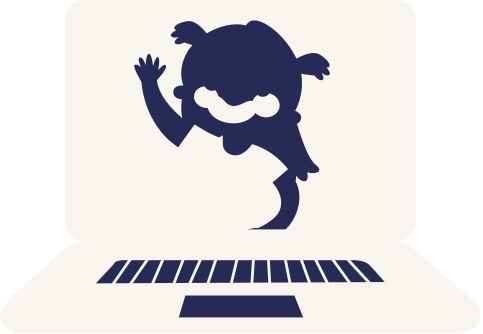 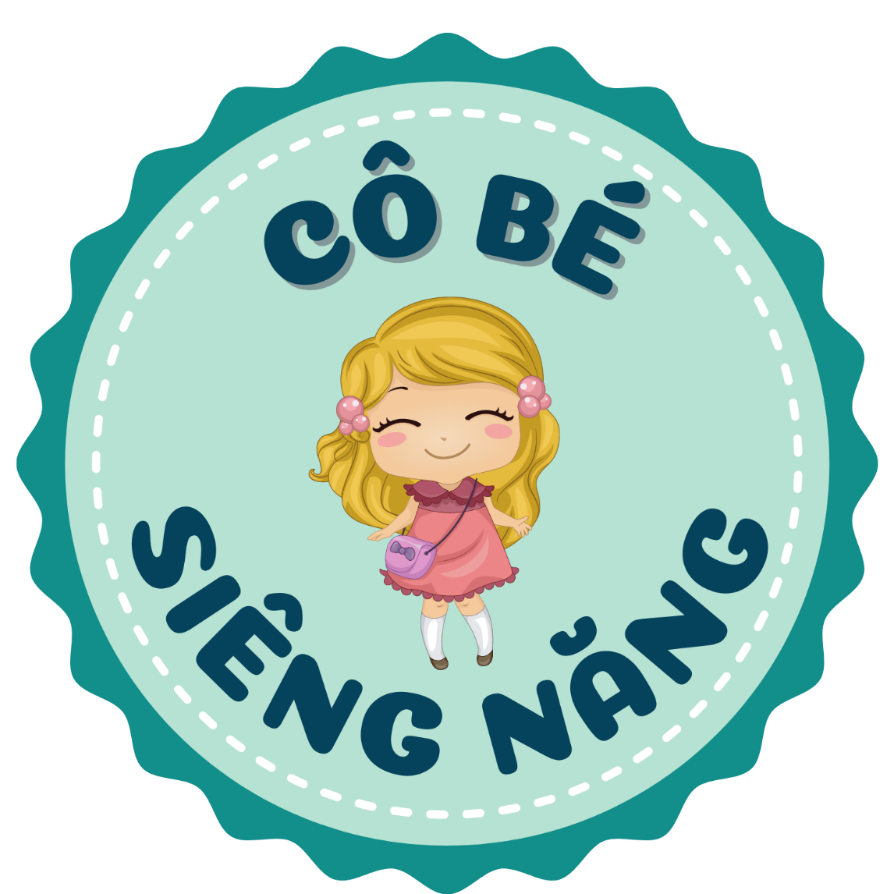 Nhận xét đánh giá
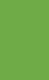 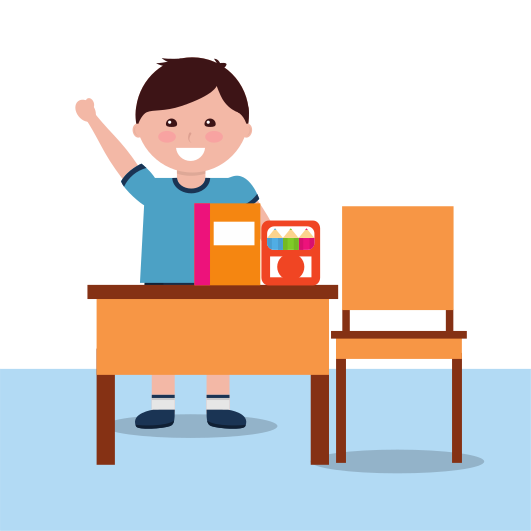 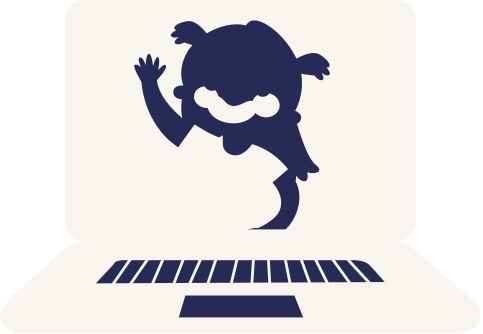 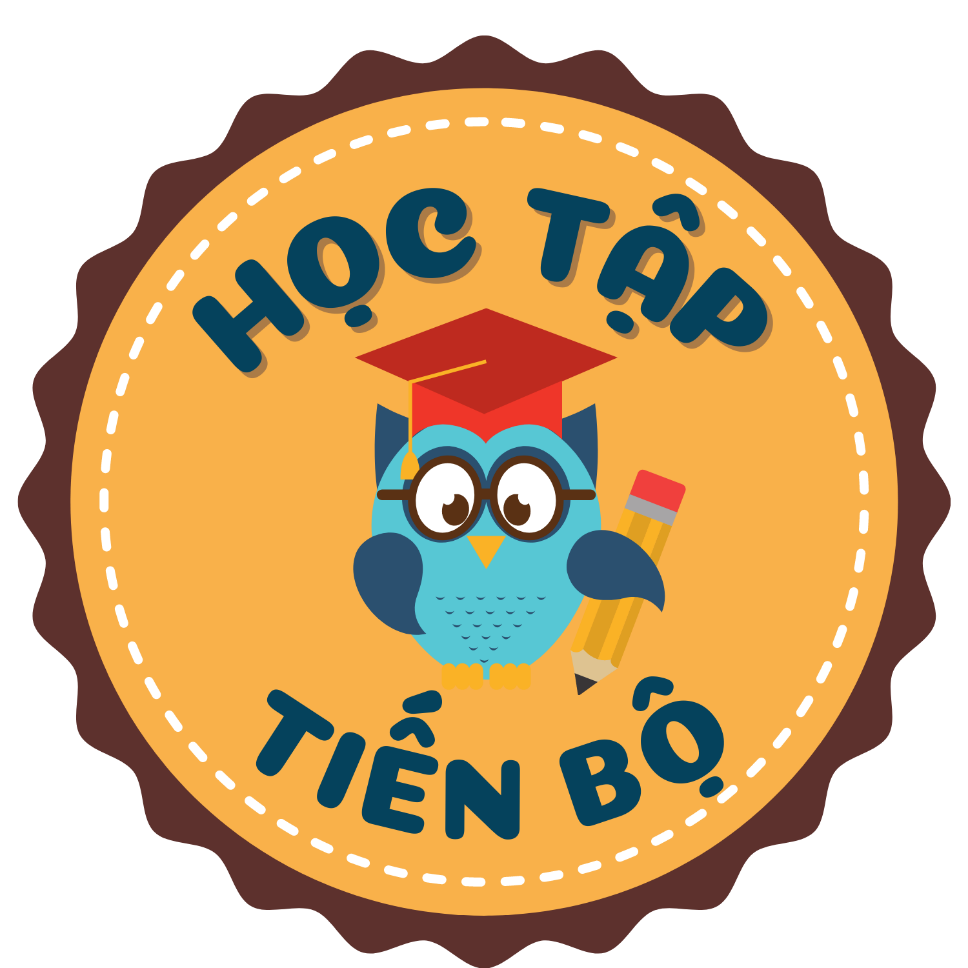 Nhận xét đánh giá
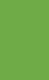 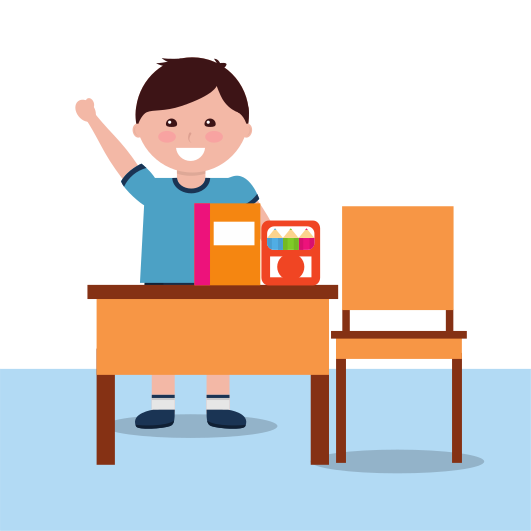 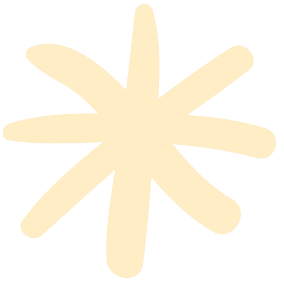 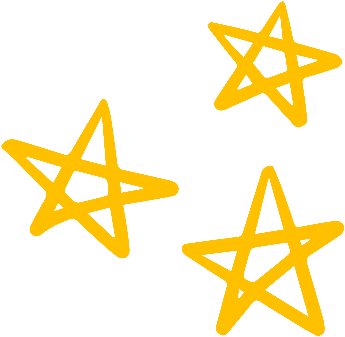 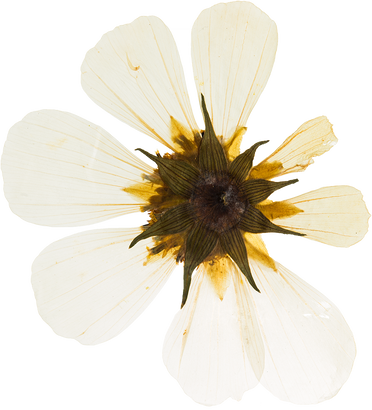 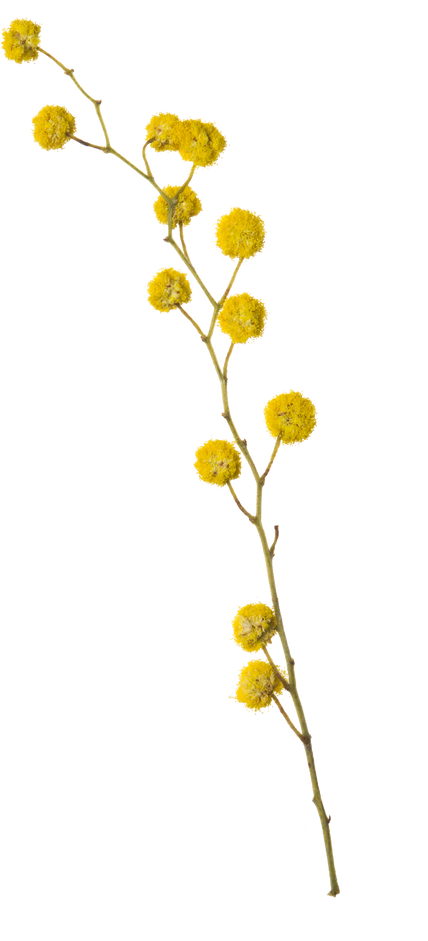 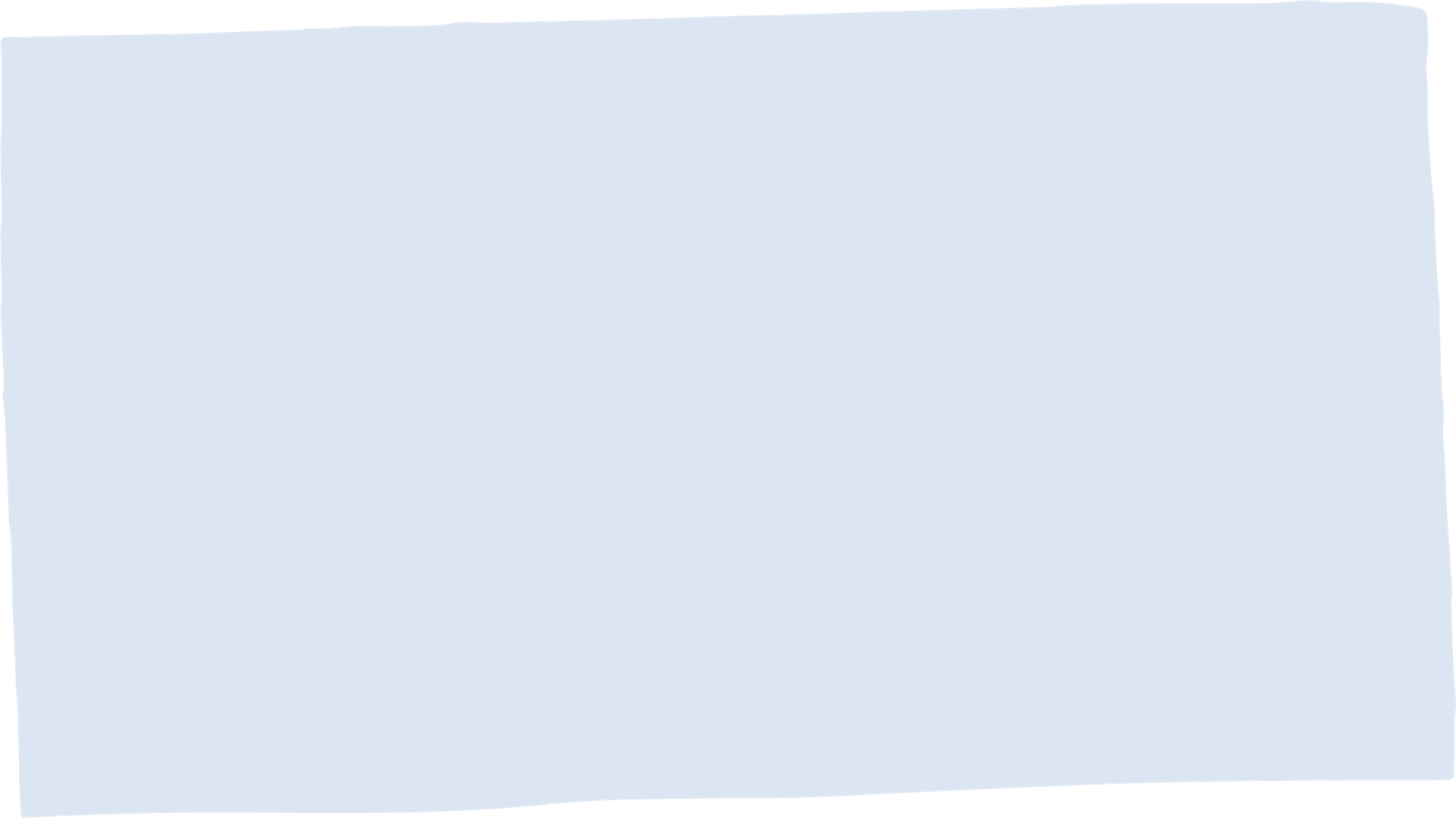 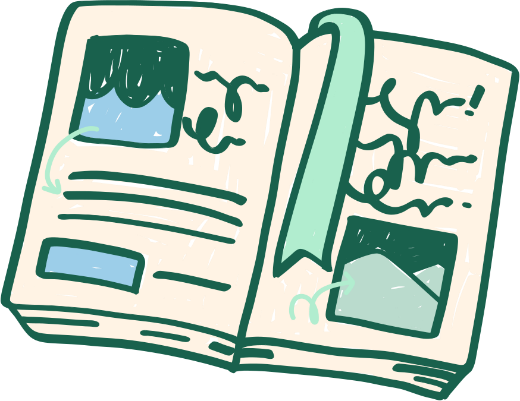 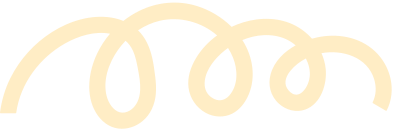